МИНИСТЕРСТВО ОБРАЗОВАНИЯ РФПОРТФОЛИОКургановой Елены Александровны,учителя-дефектолога муниципального дошкольного образовательного учреждения «Детский сад №91 компенсирующего вида» г.о. Саранск
Дата  рождения:  17.02.1977 г.
Профессиональное образование: высшее,  МГПИ им. М.Е. Евсевьева 
Специальность: «Олигофренопедагогика  с дополнительной специальностью «Логопедия»
Квалификация: олигофренопедагог,  учитель- логопед
Диплом № 1502
Дата выдачи: 30 июня 1999 г.
Общий трудовой стаж: 20 лет
Стаж педагогической работы (по специальности): 
18 лет
Наличие квалификационной категории: высшая квалификационная категория
Дата последней  аттестации: 16.05.2018 г.
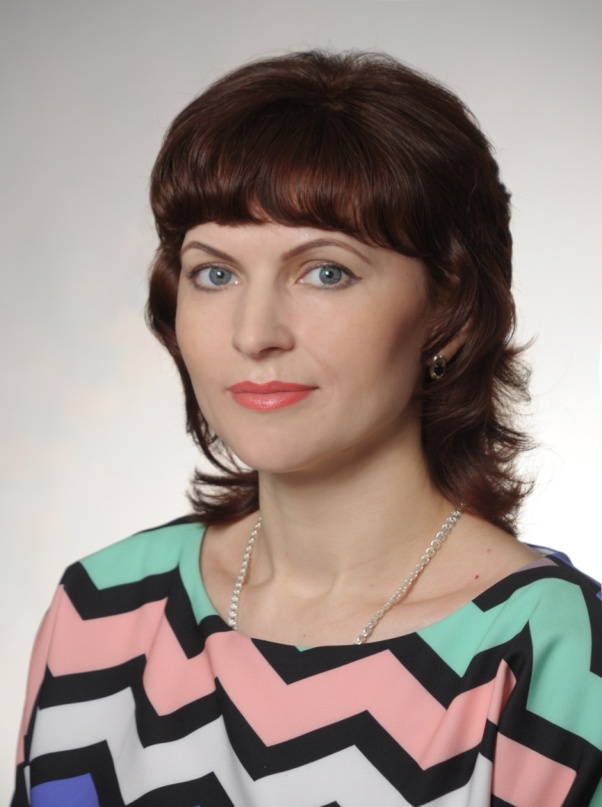 ПРЕДСТАВЛЕНИЕ ИННОВАЦИОННОГО ПЕДАГОГИЧЕСКОГО ОПЫТАучителя-дефектолога МДОУ «Детский сад №91 компенсирующего вида г.о. СаранскТема: «Пальчиковые игры – основа развития речи и мелкой моторики у дошкольников с расстройством аутистического спектра» https://ds91sar.schoolrm.ru/sveden/employees/11232/178384/
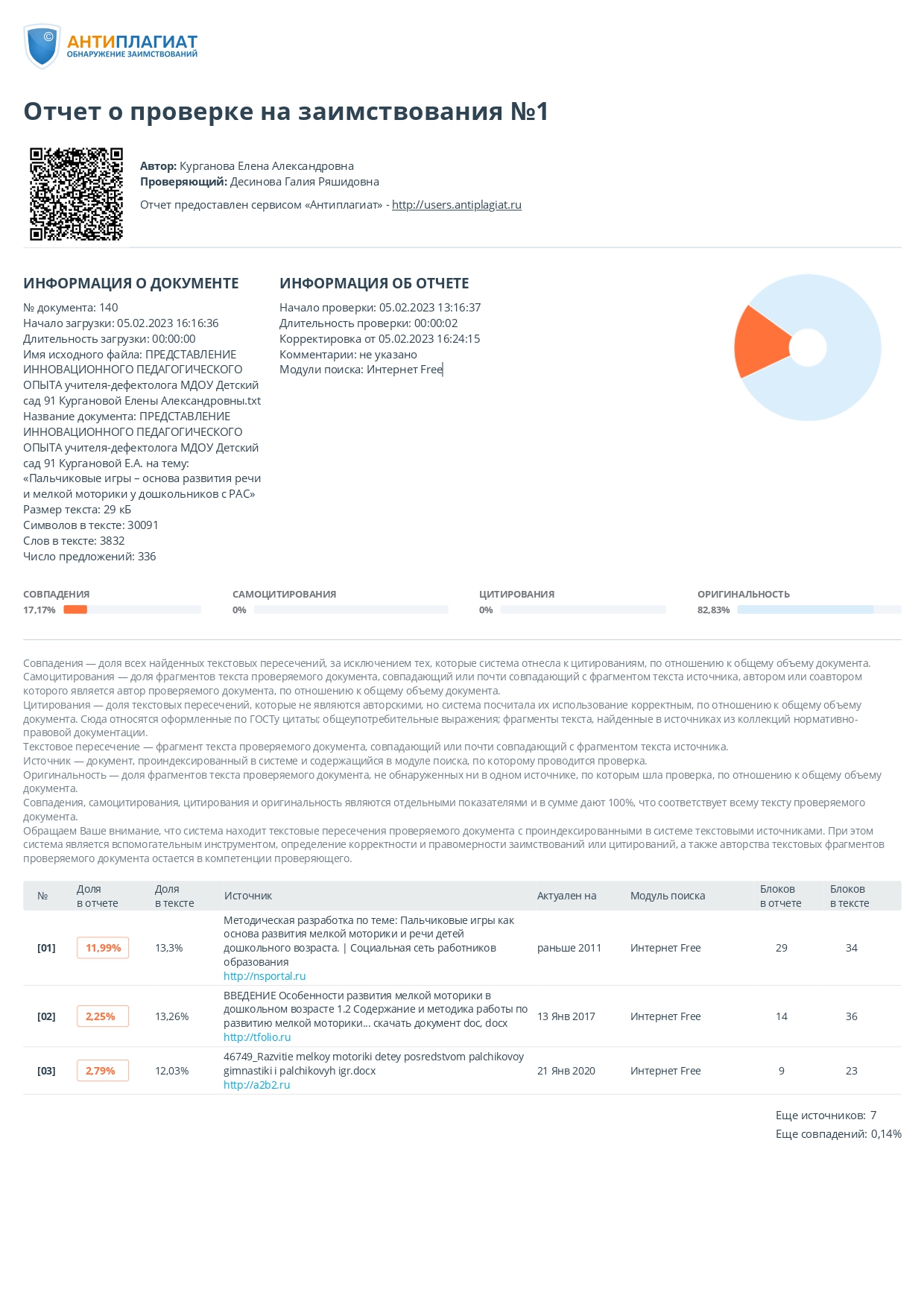 1. СООТВЕТСТВИЕ ДАННЫХ ПЕРВИЧНОГО ОБСЛЕДОВАНИЯ И ДИАГНОЗА ПЕРСПЕКТИВНОМУ ПЛАНУ ИНДИВИДУАЛЬНОЙ ИЛИ ГРУППОВОЙ КОРРЕКЦИИ
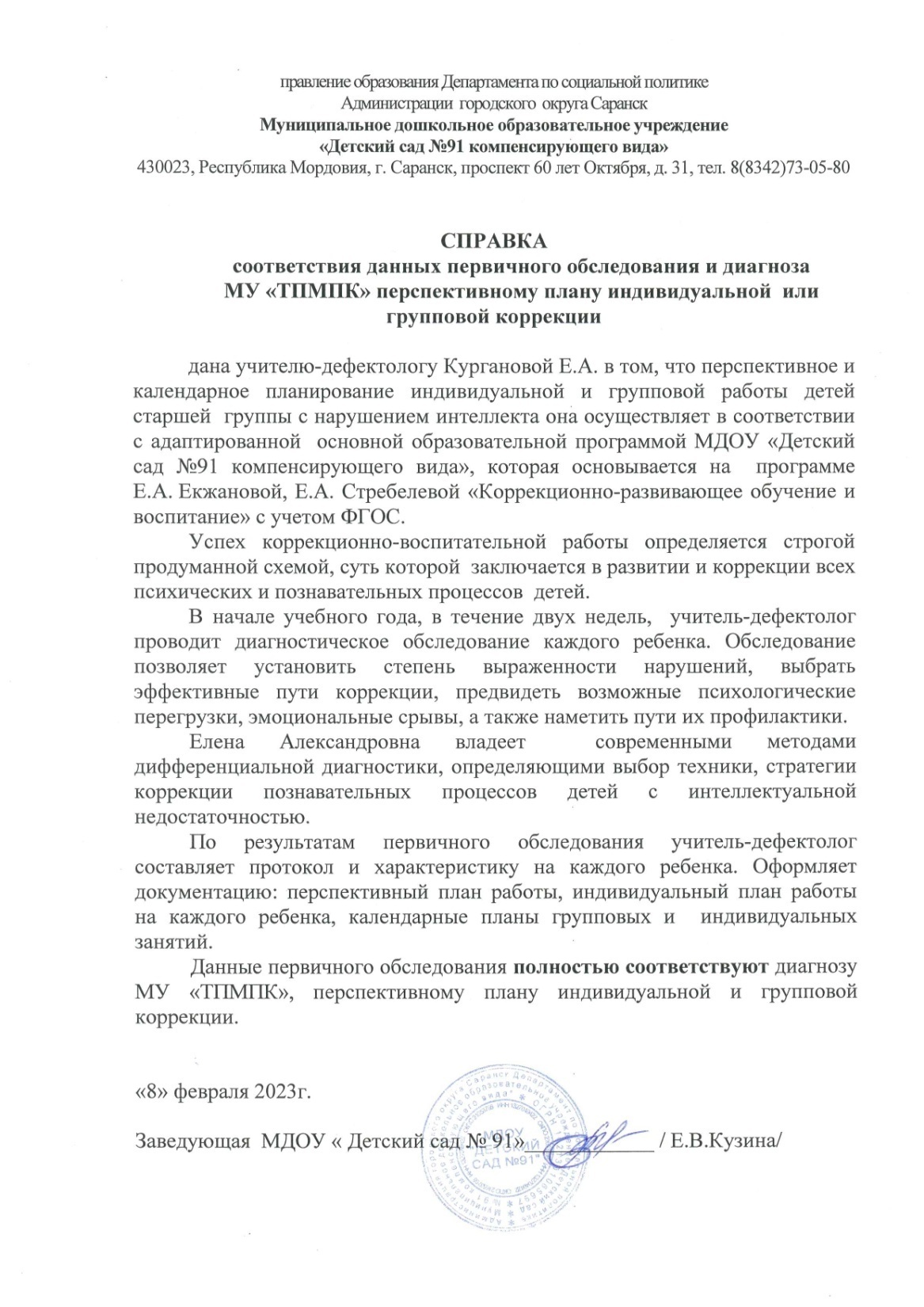 2. ДИНАМИКА ПРОДВИЖЕНИЯ ОБУЧАЮЩИХСЯ В СООТВЕТСТВИИ С ПЕРСПЕКТИВНЫМ ПЛАНОМ КОРРЕКЦИОННОЙ РАБОТЫ
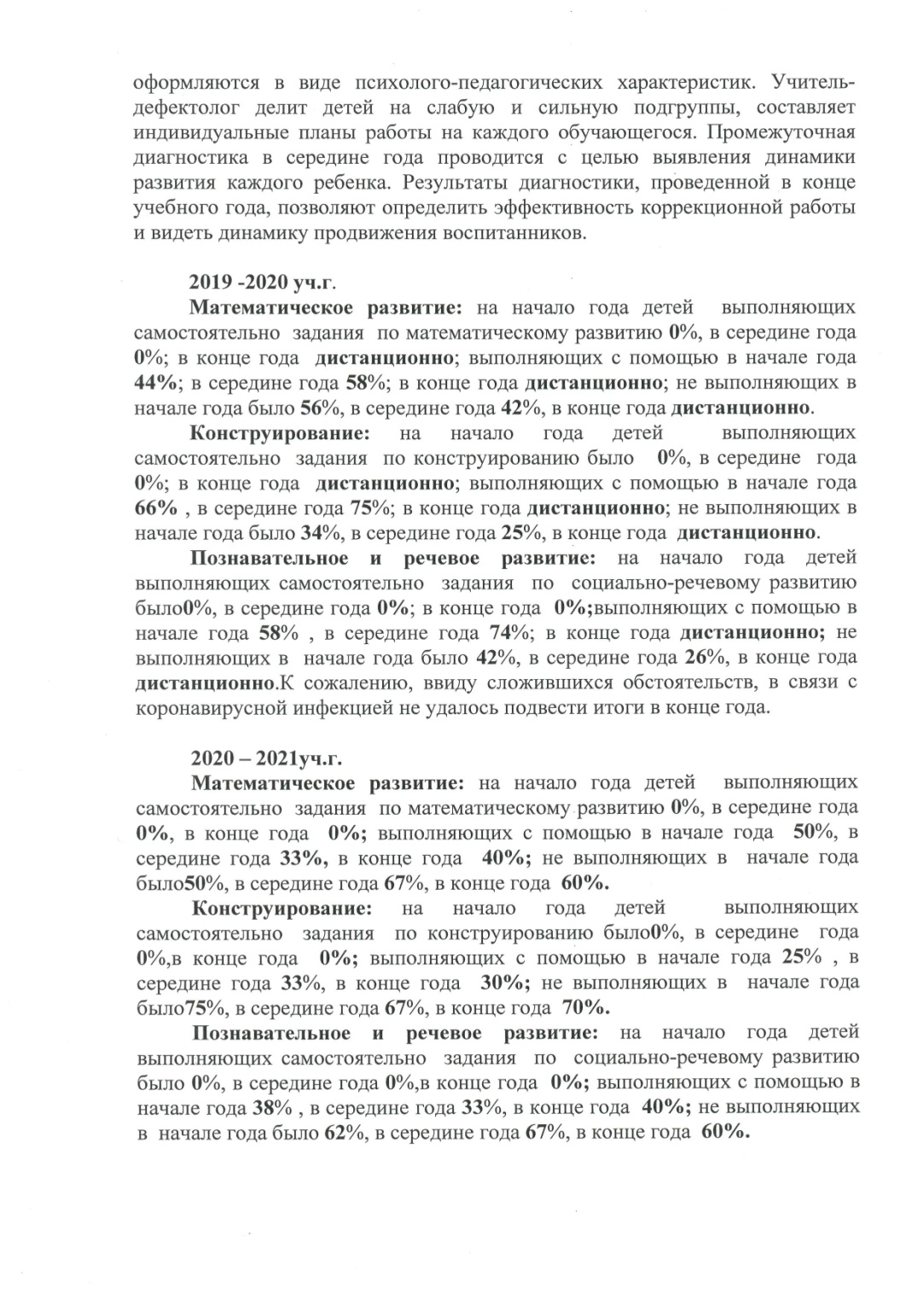 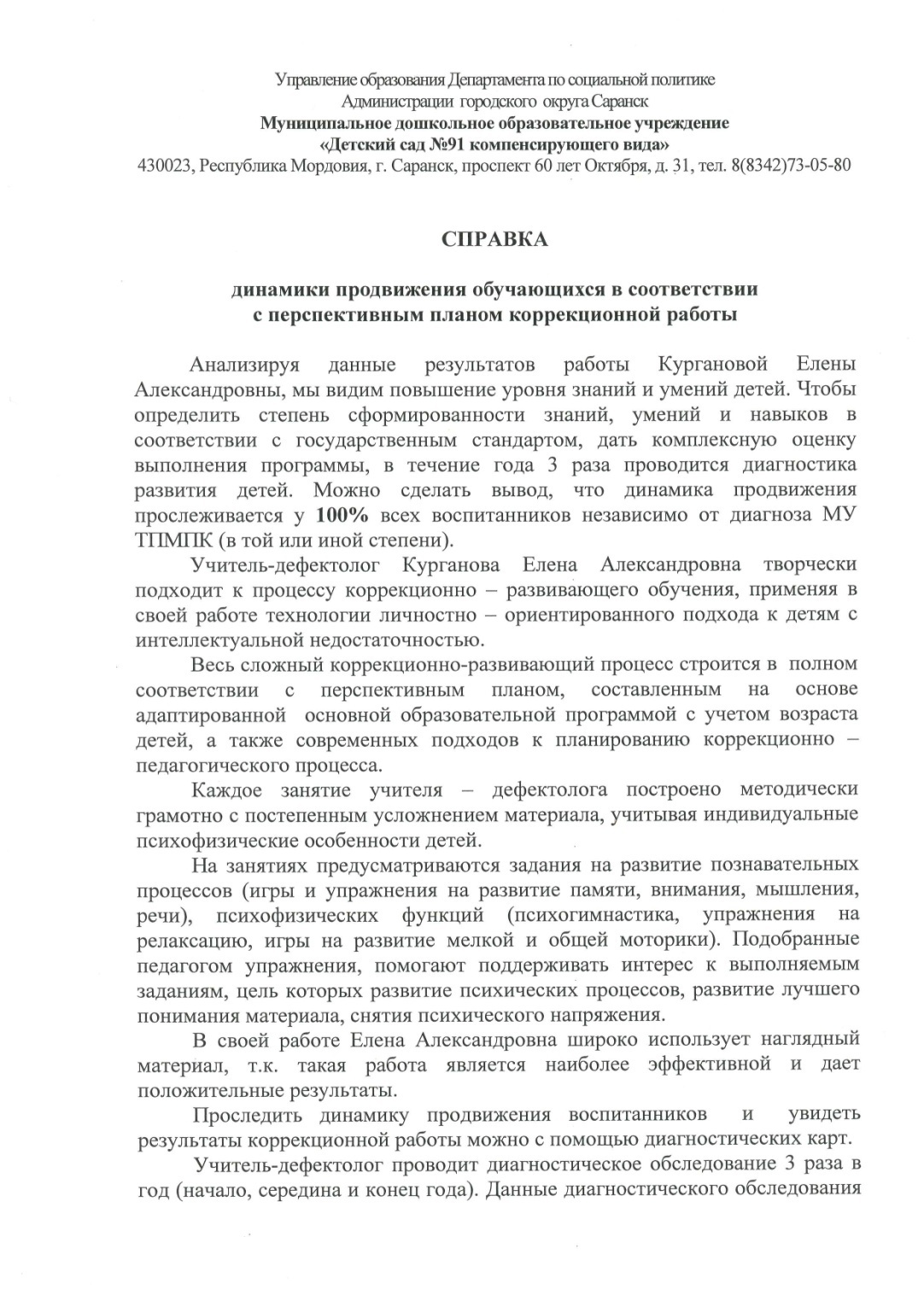 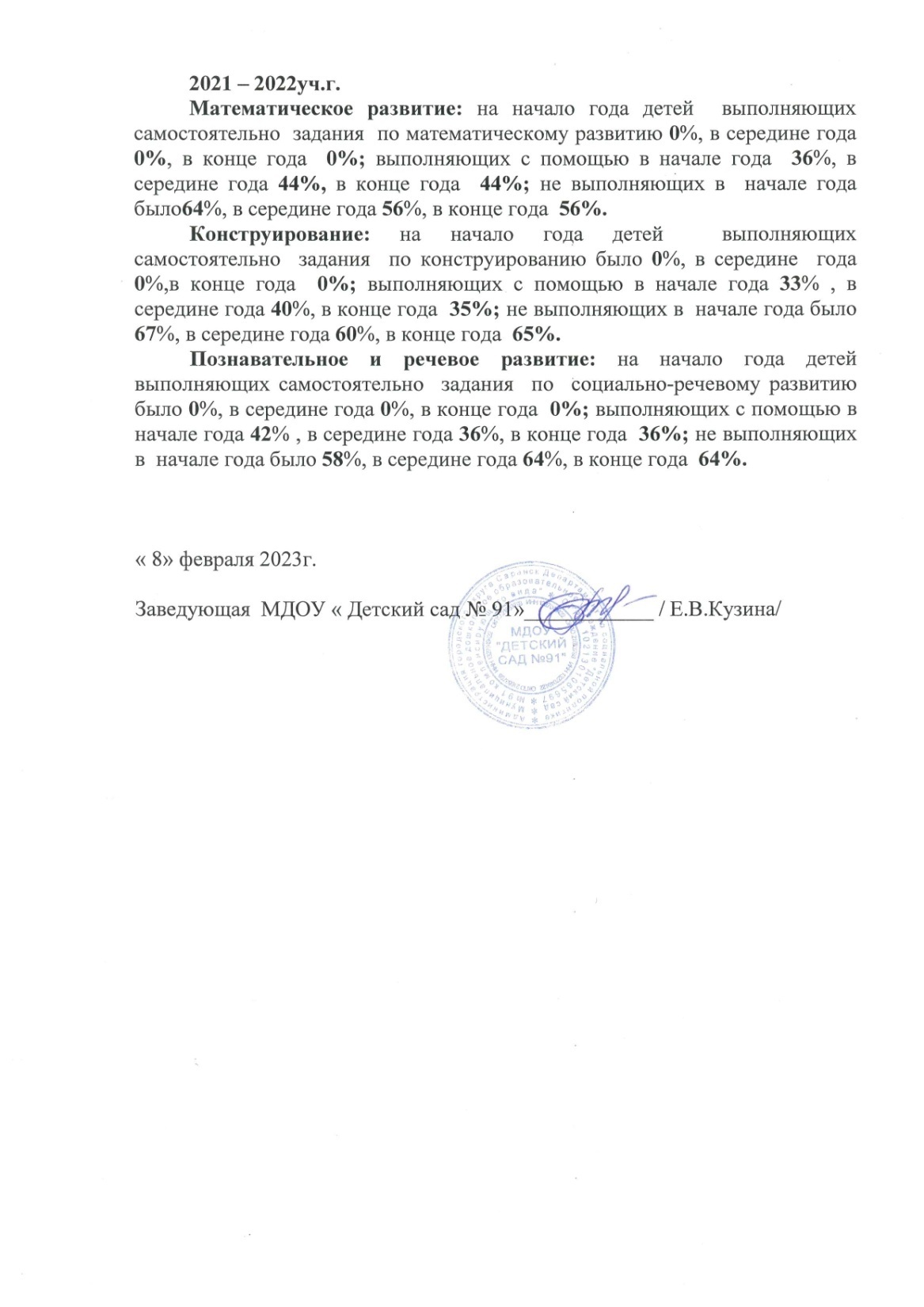 3. ВЗАИМОДЕЙСТВИЕ С РОДИТЕЛЯМИ
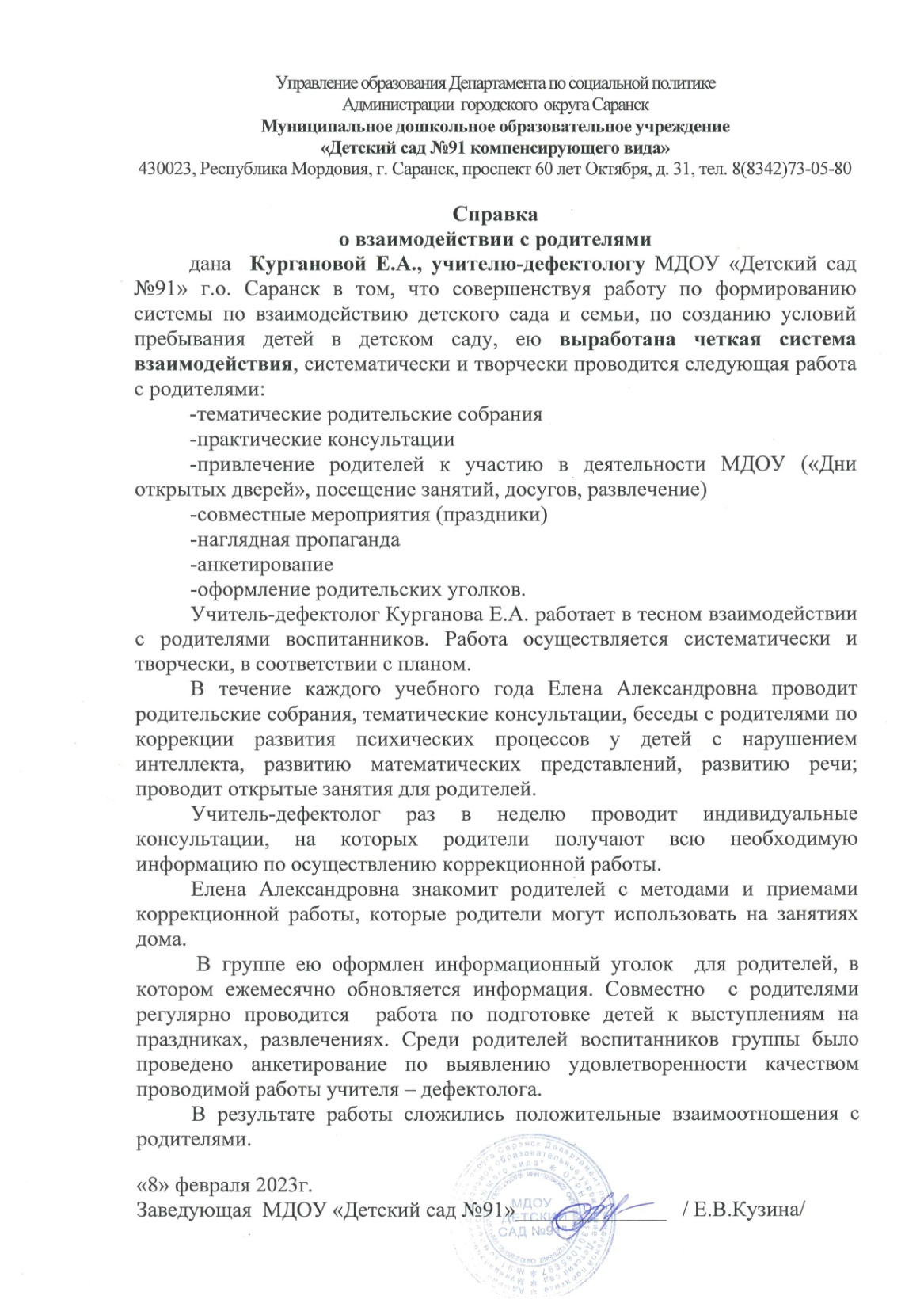 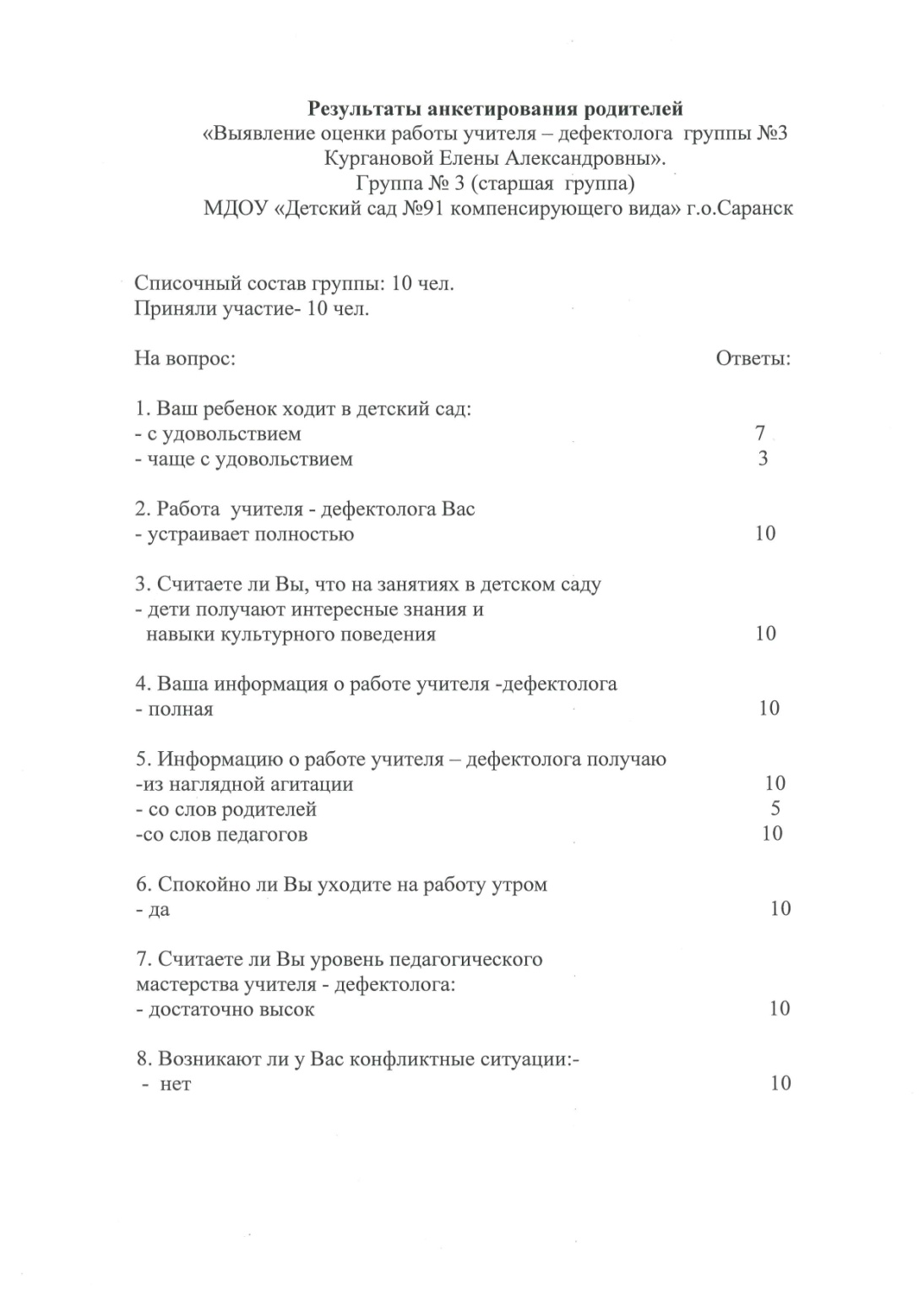 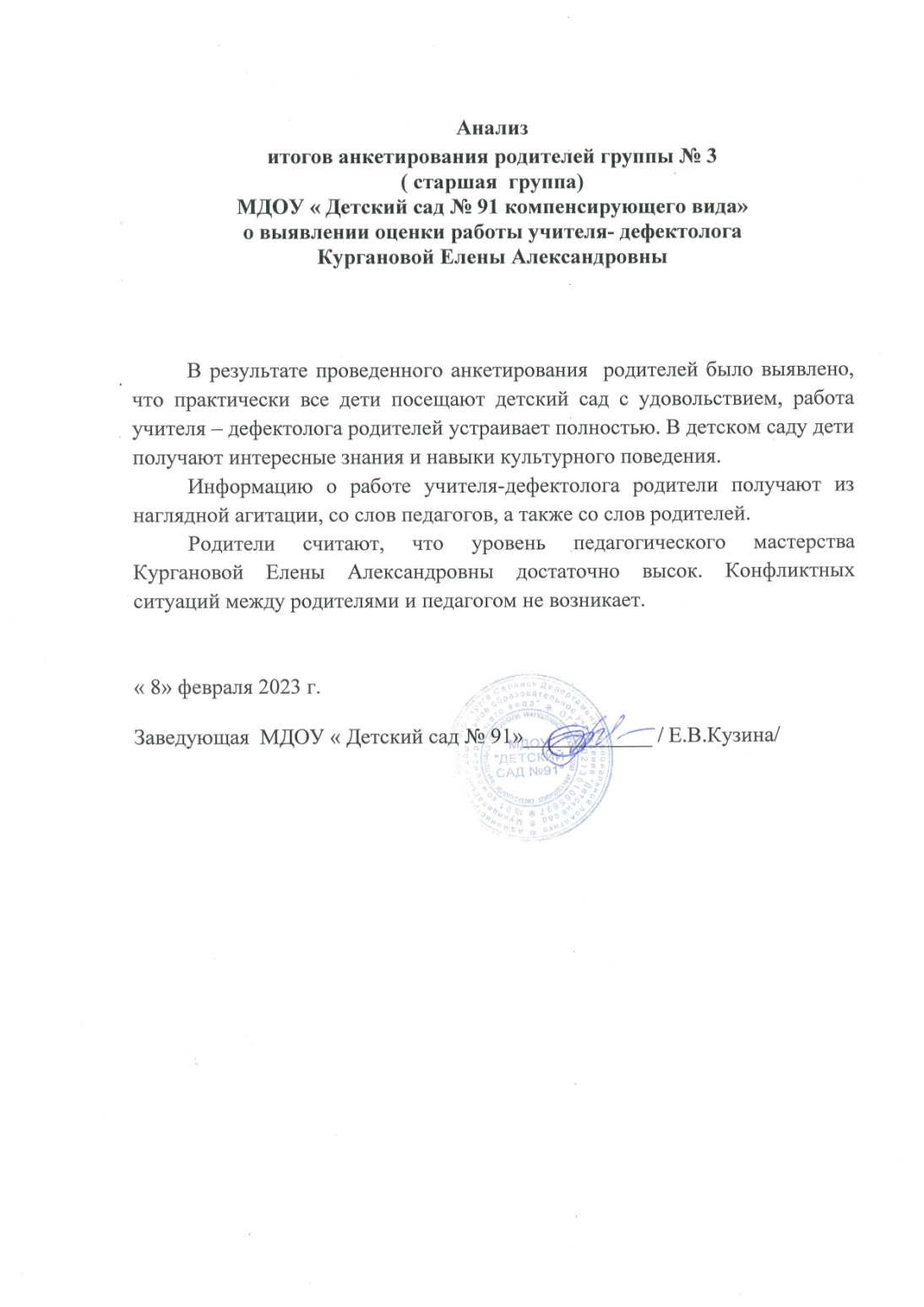 4. РЕЗУЛЬТАТЫ УЧАСТИЯ В ИННОВАЦИОННОЙ (ЭКСПЕРИМЕНТАЛЬНОЙ) ДЕЯТЕЛЬНОСТИ
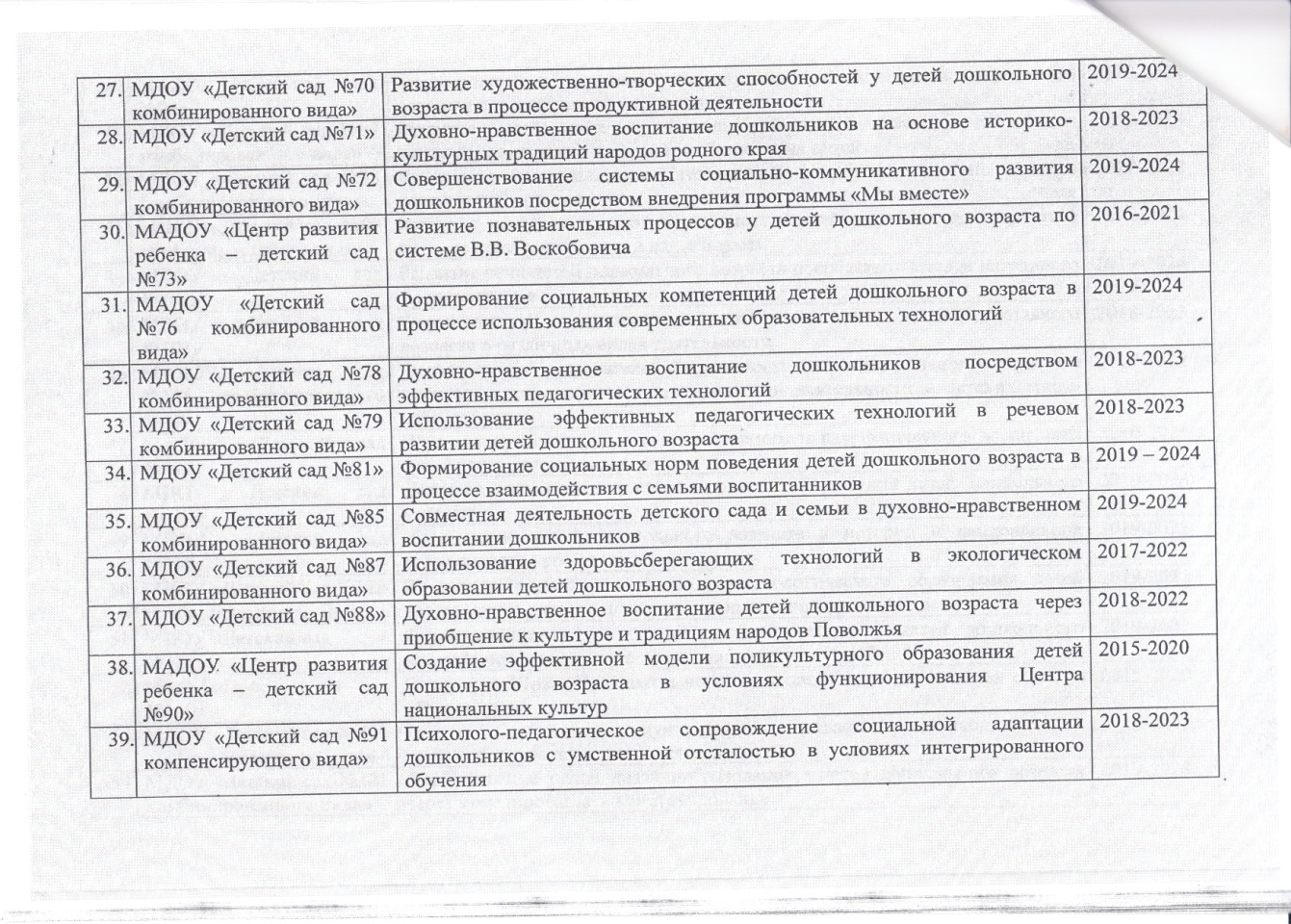 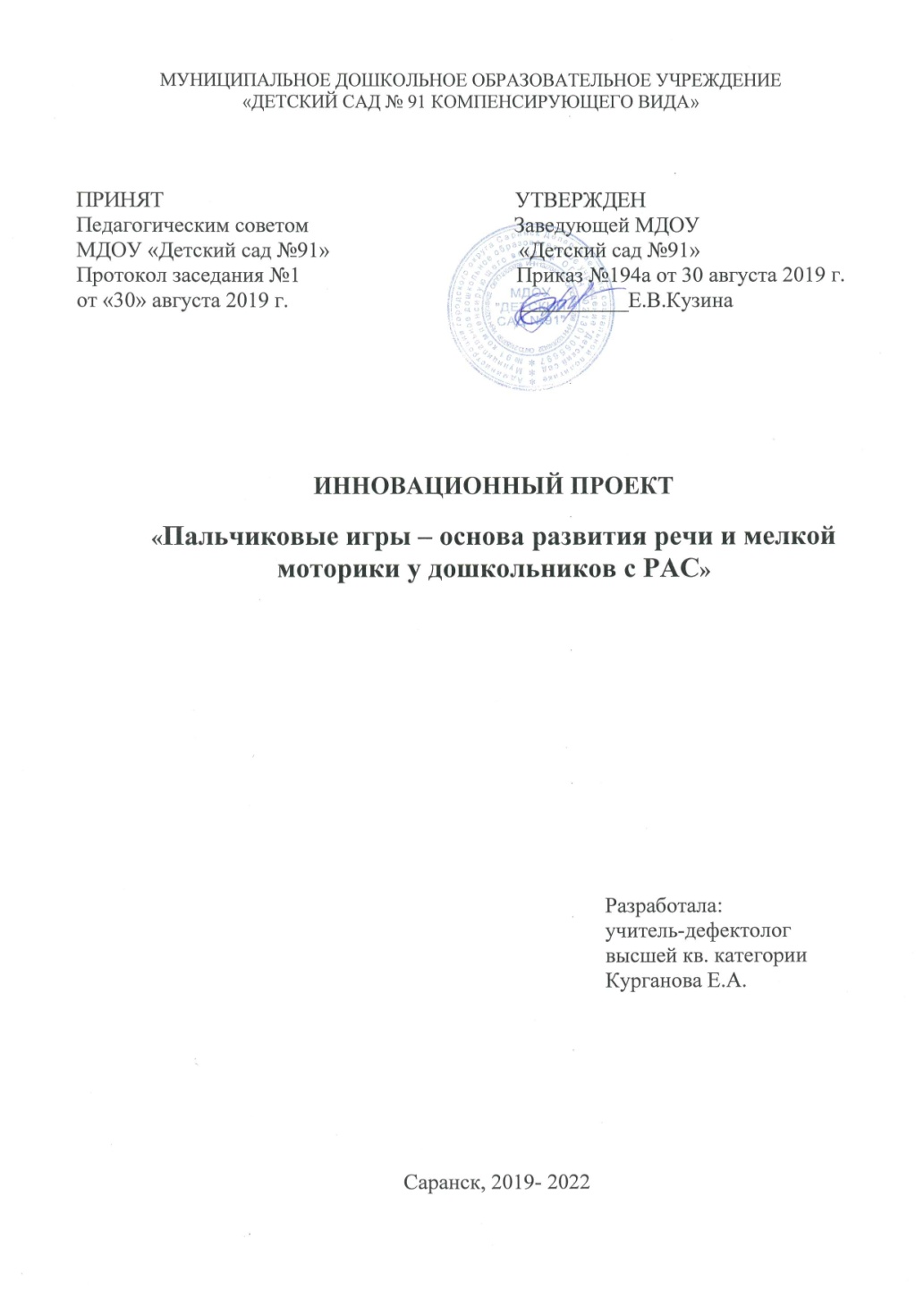 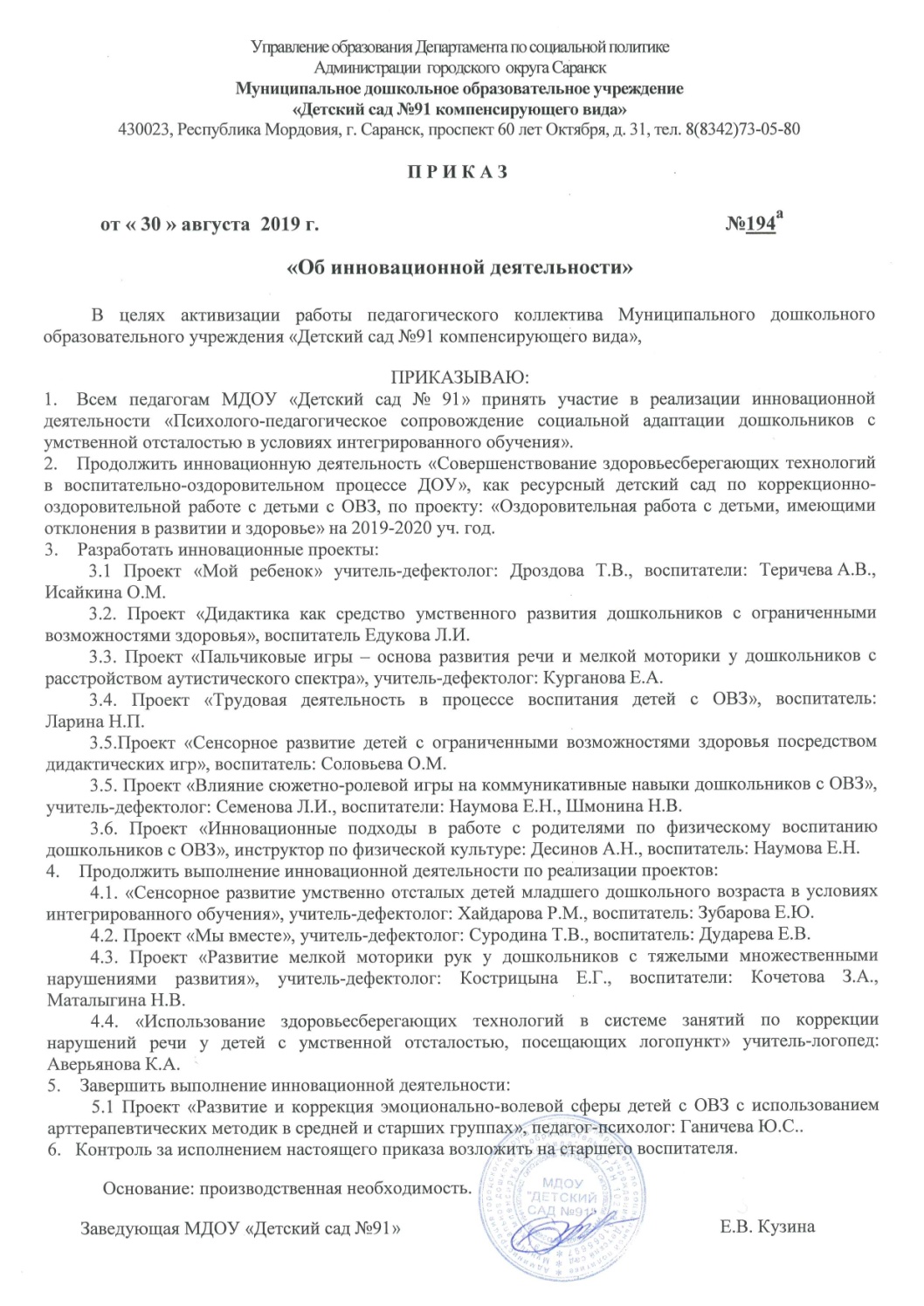 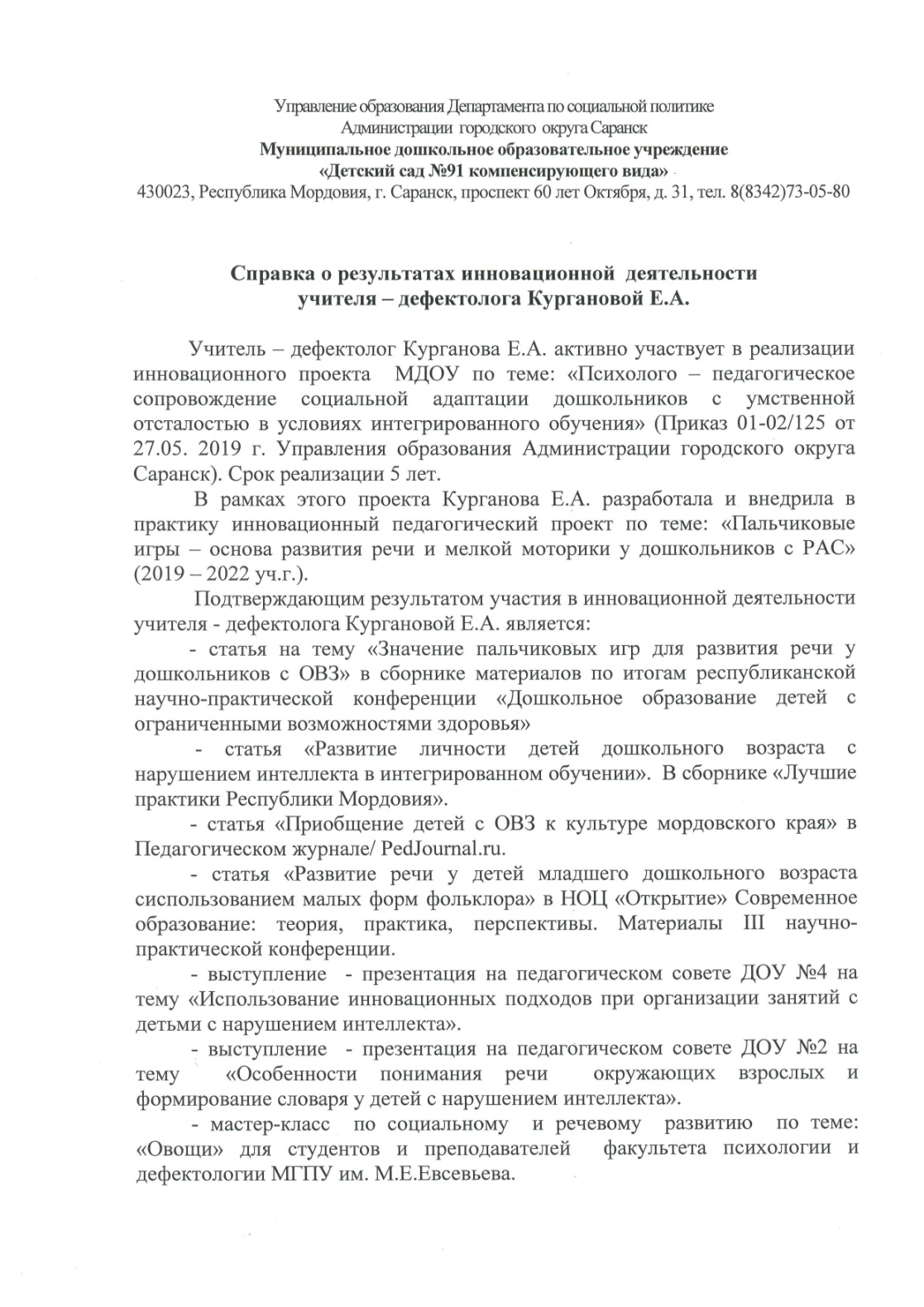 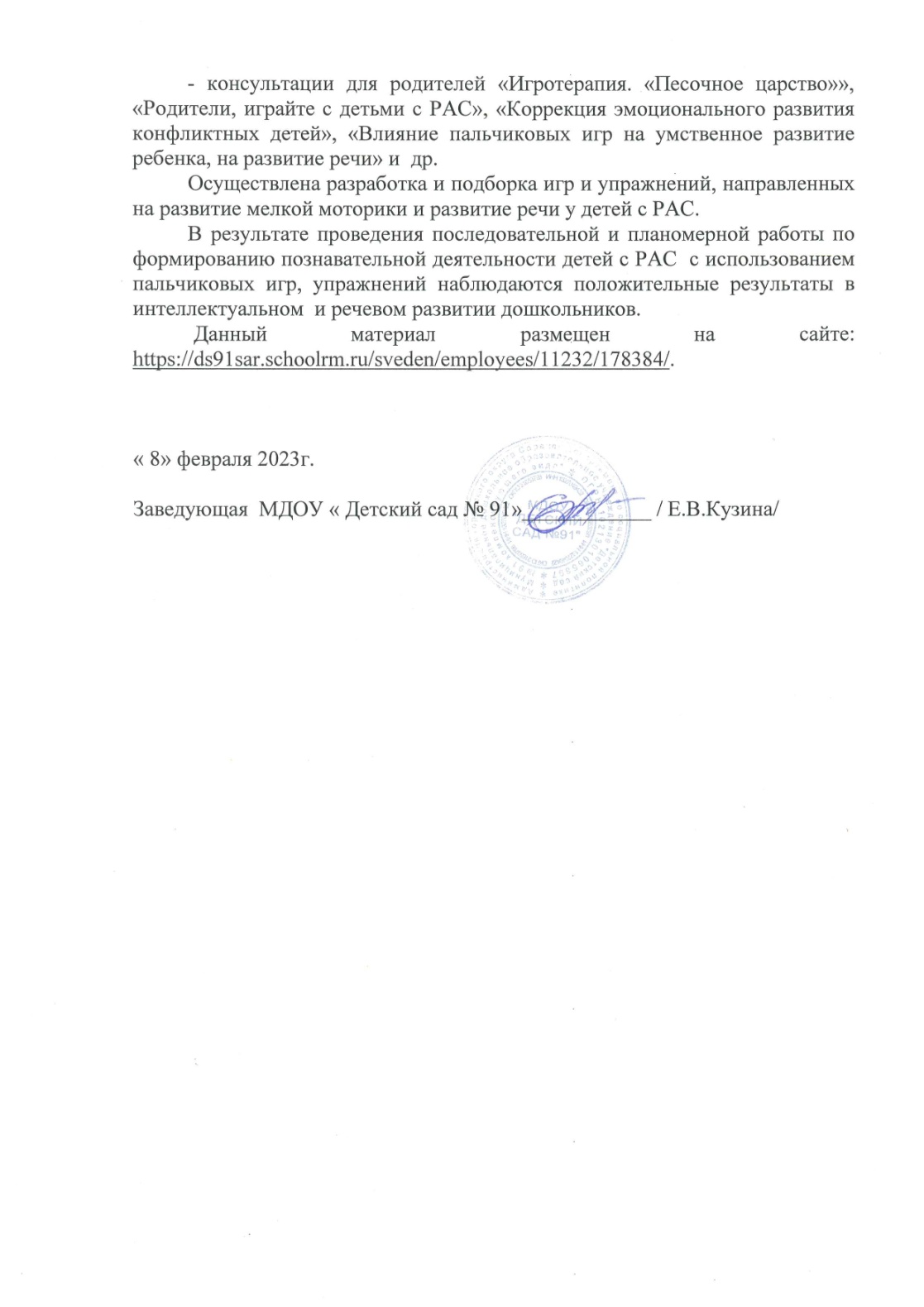 6. НАЛИЧИЕ ПУБЛИКАЦИЙпубликация в сети интернет – 1 республиканский уровень – 2международный уровень – 1
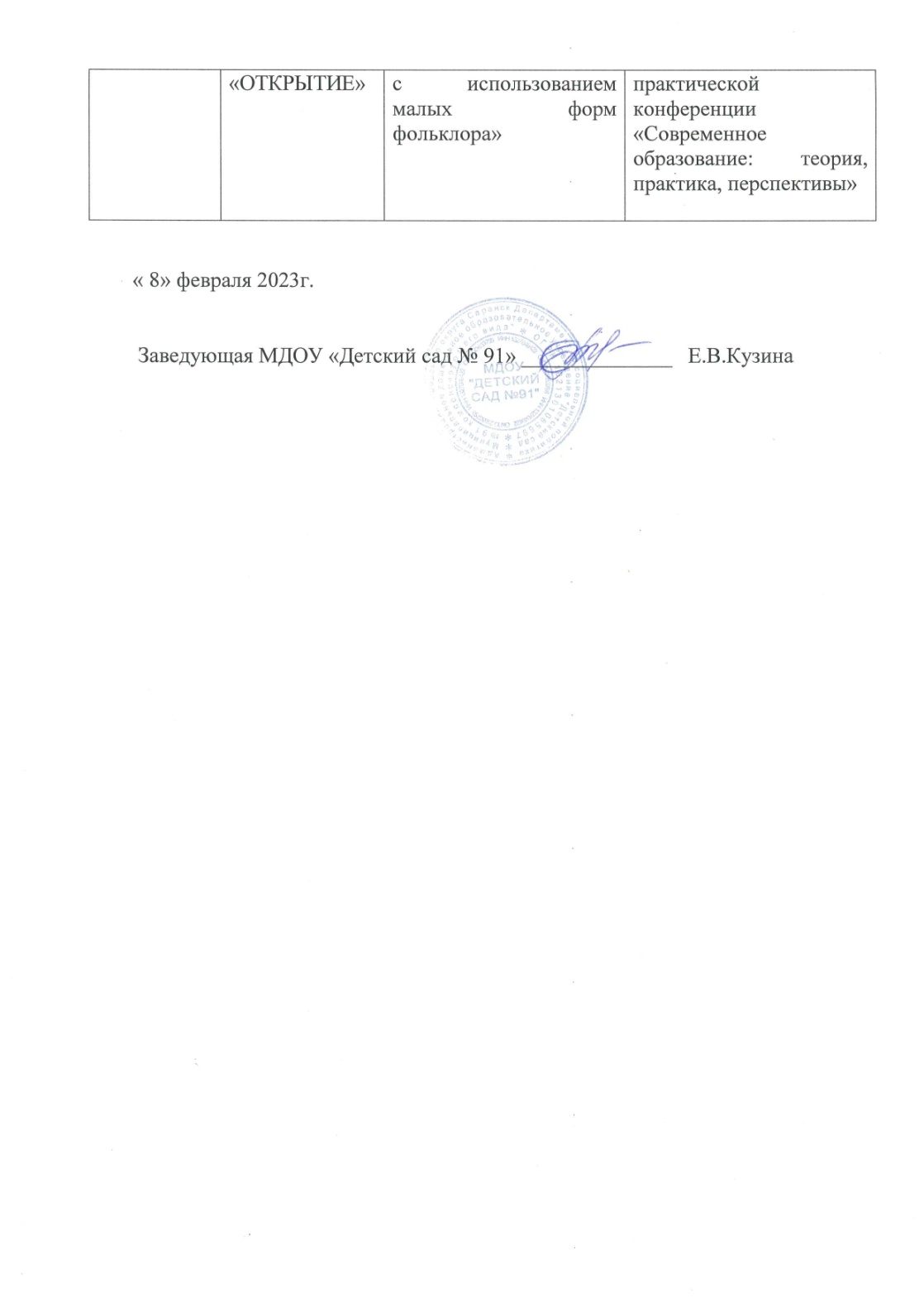 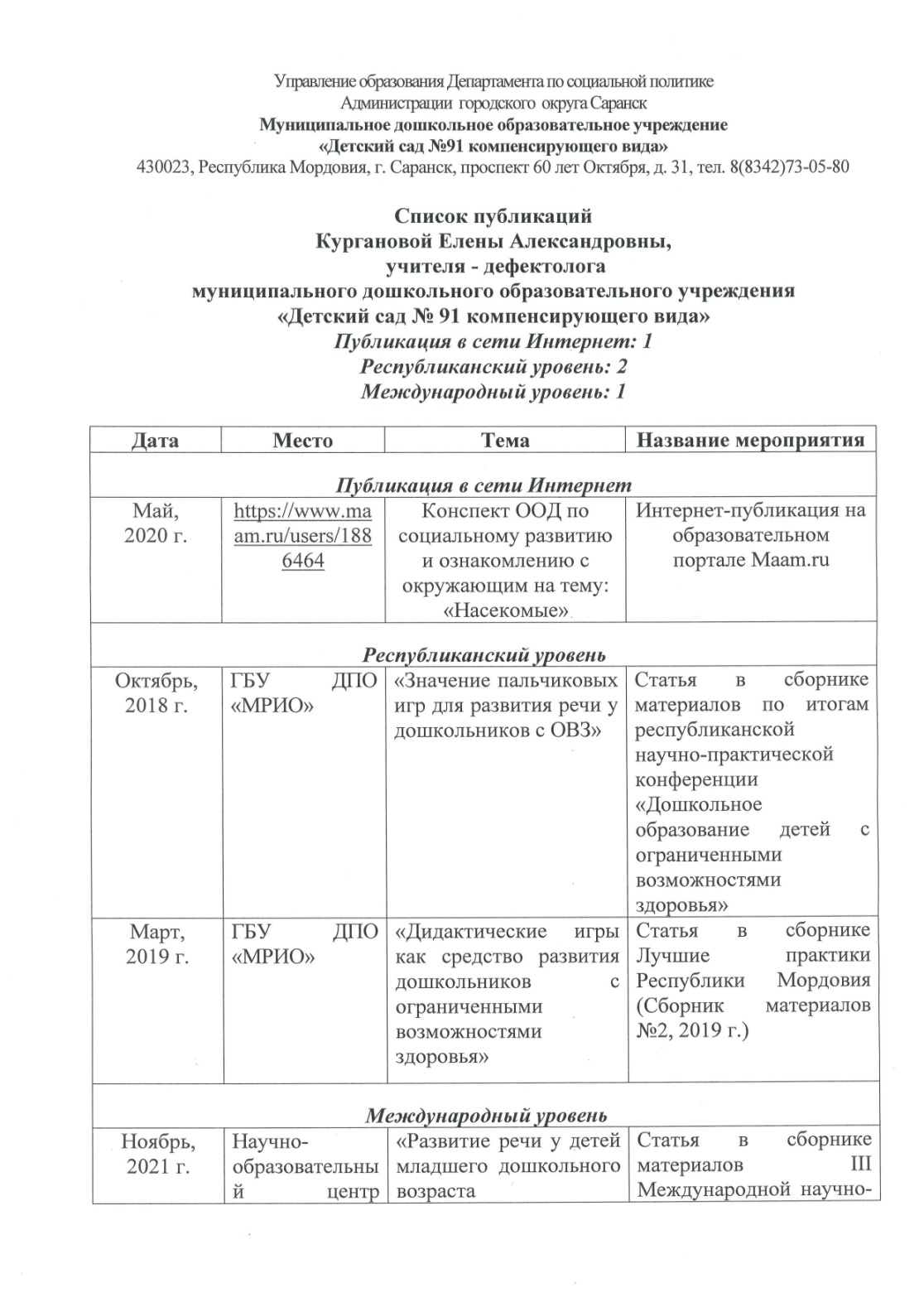 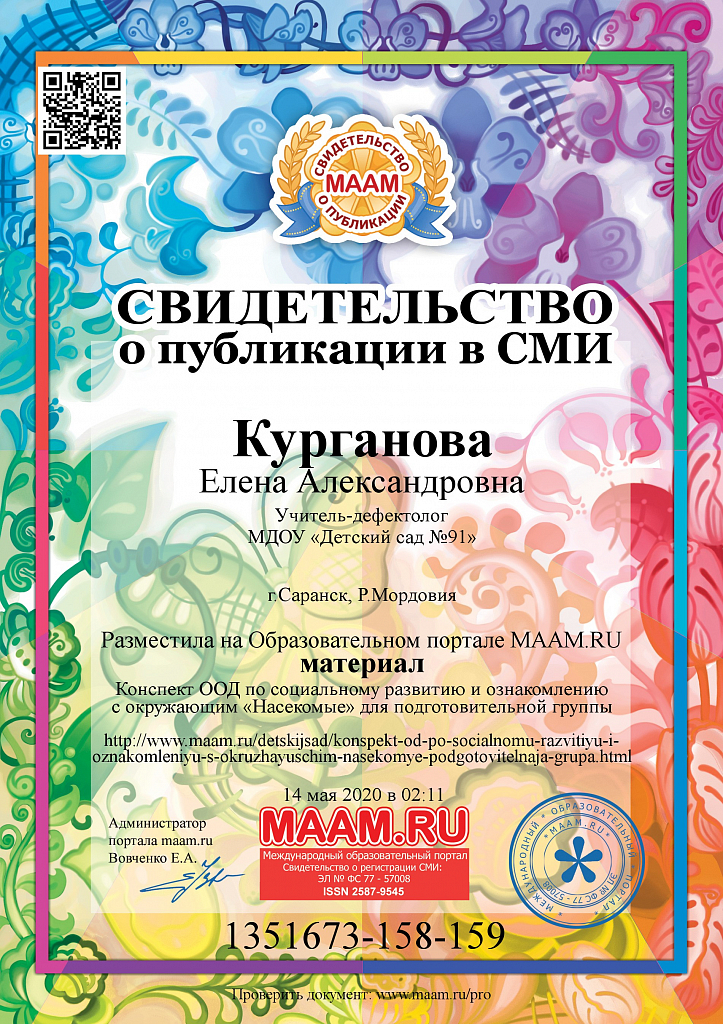 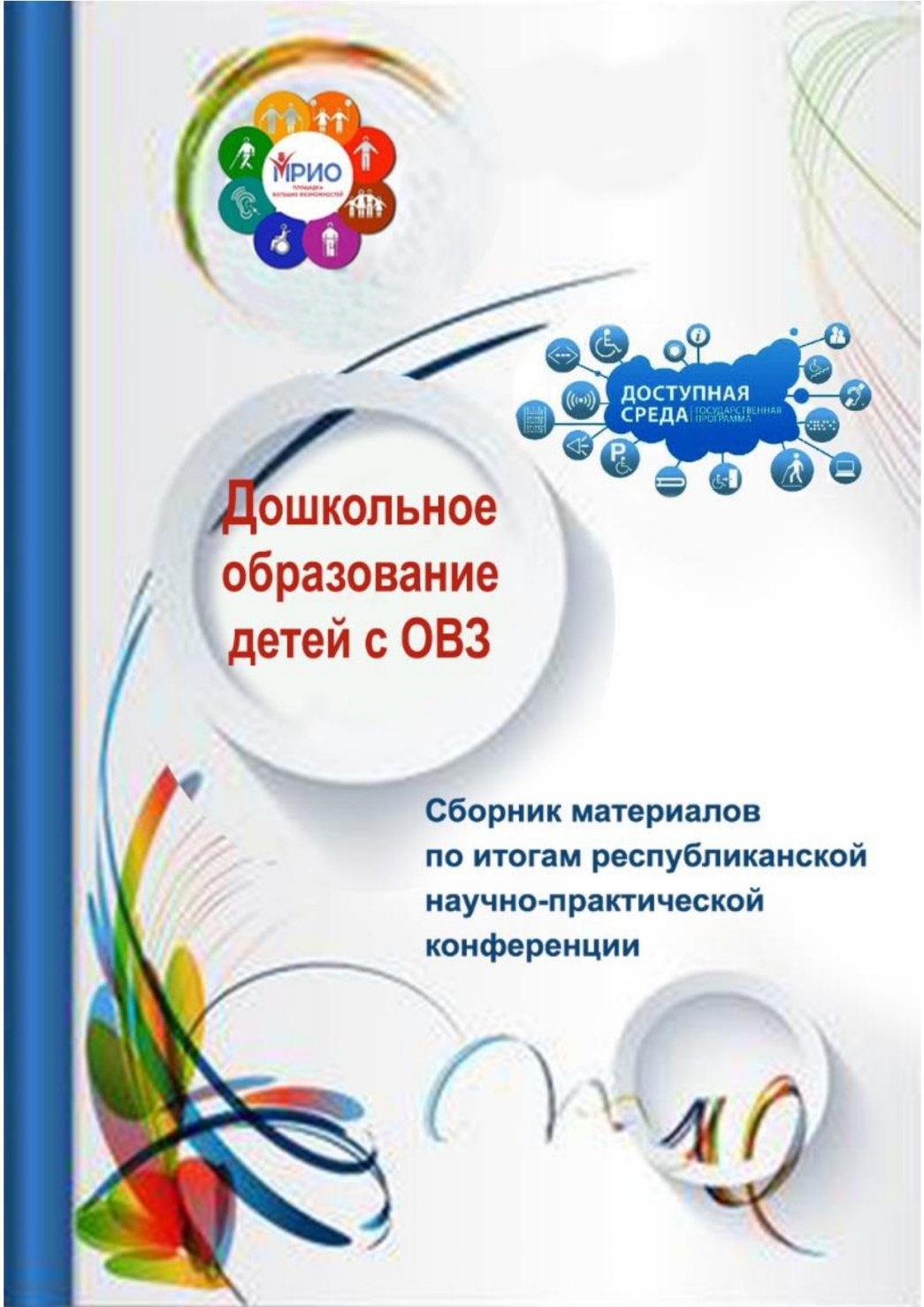 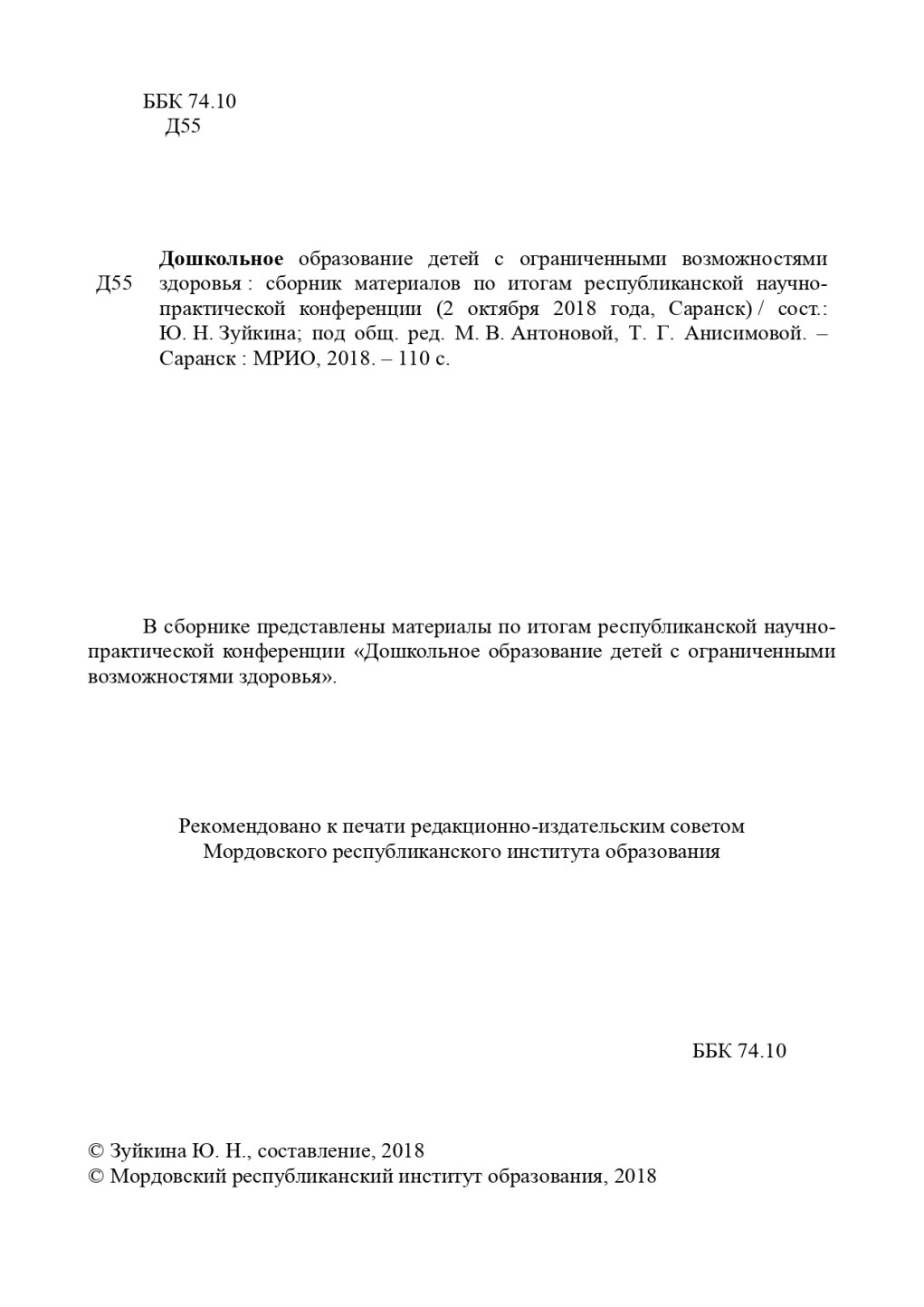 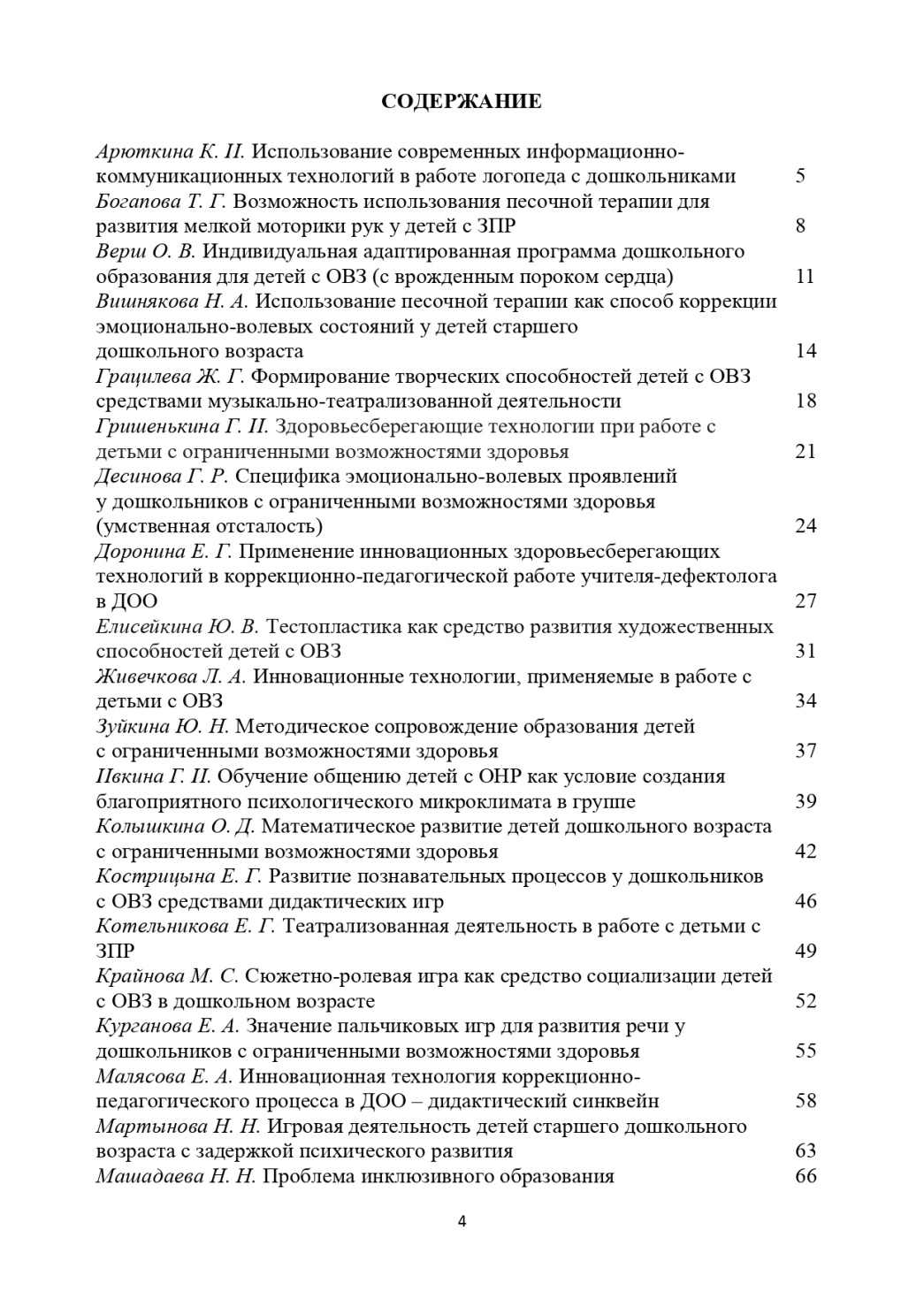 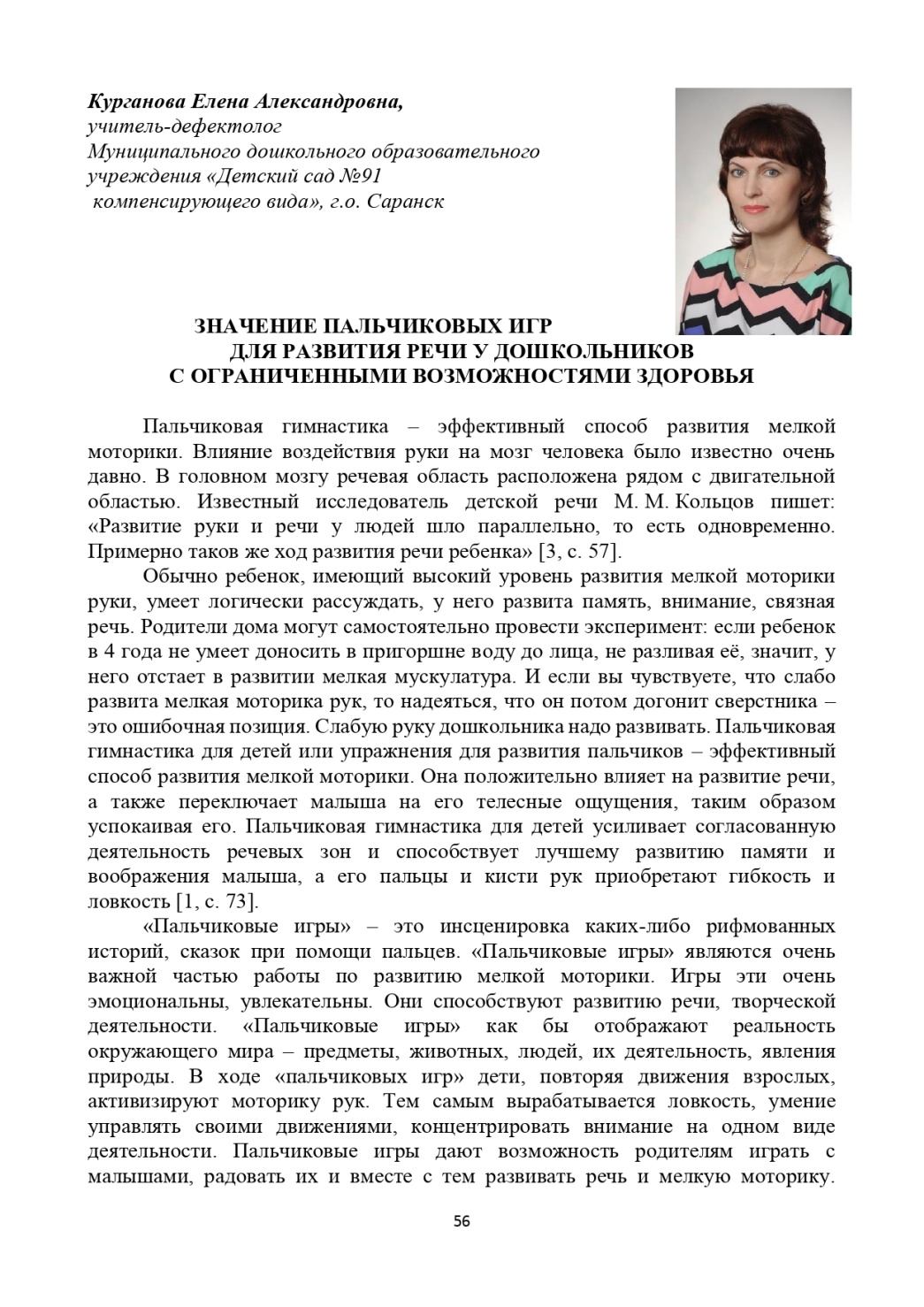 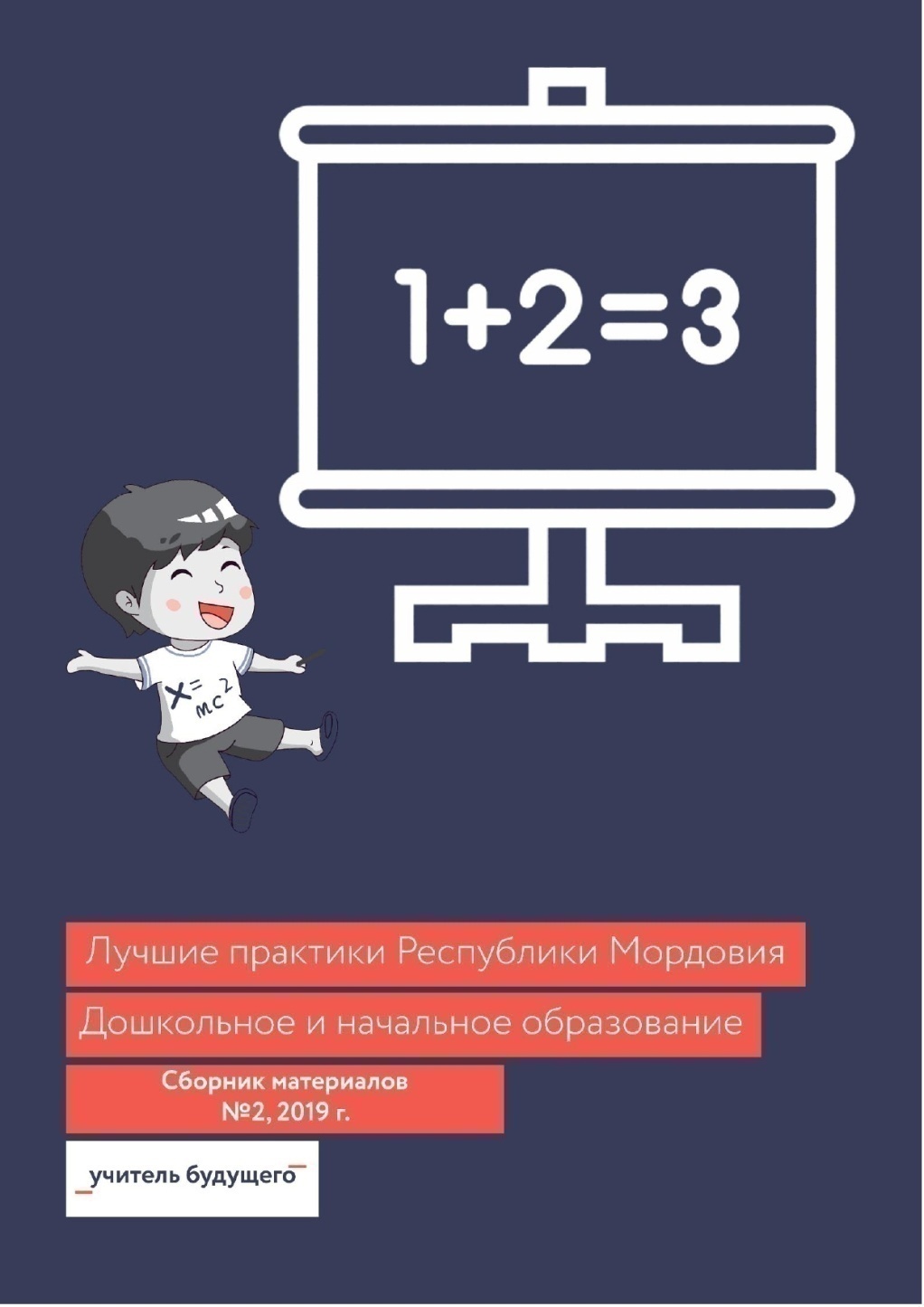 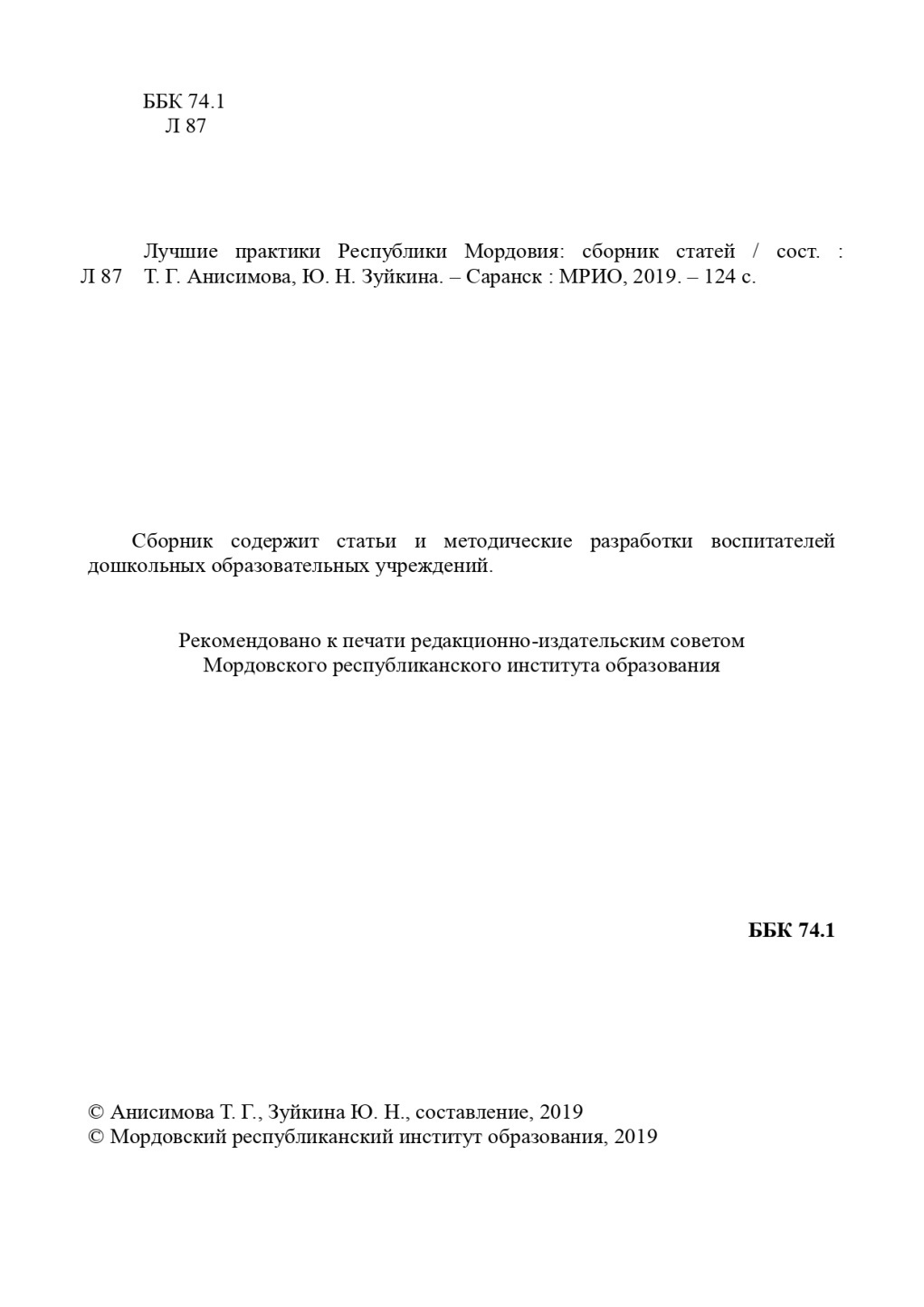 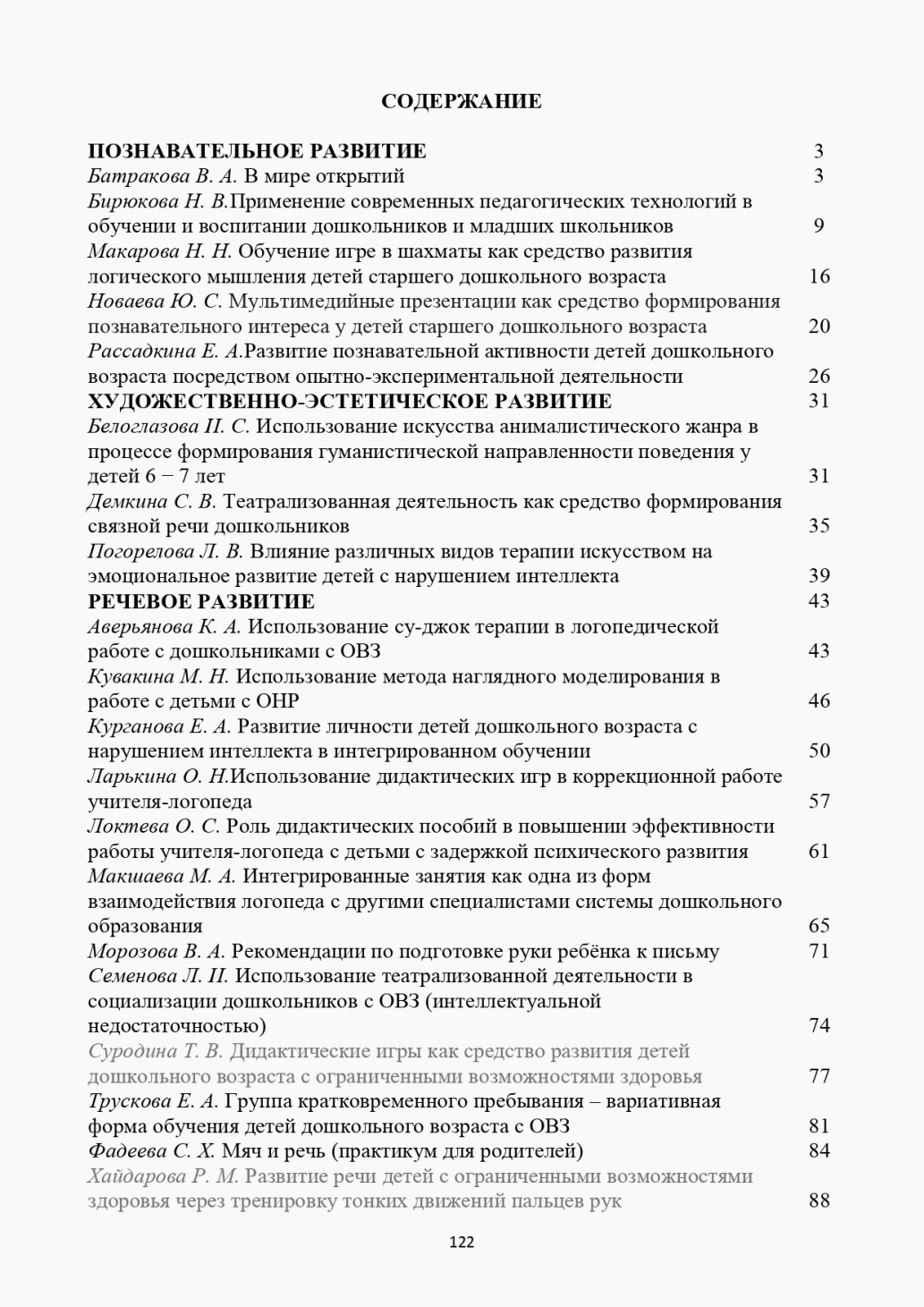 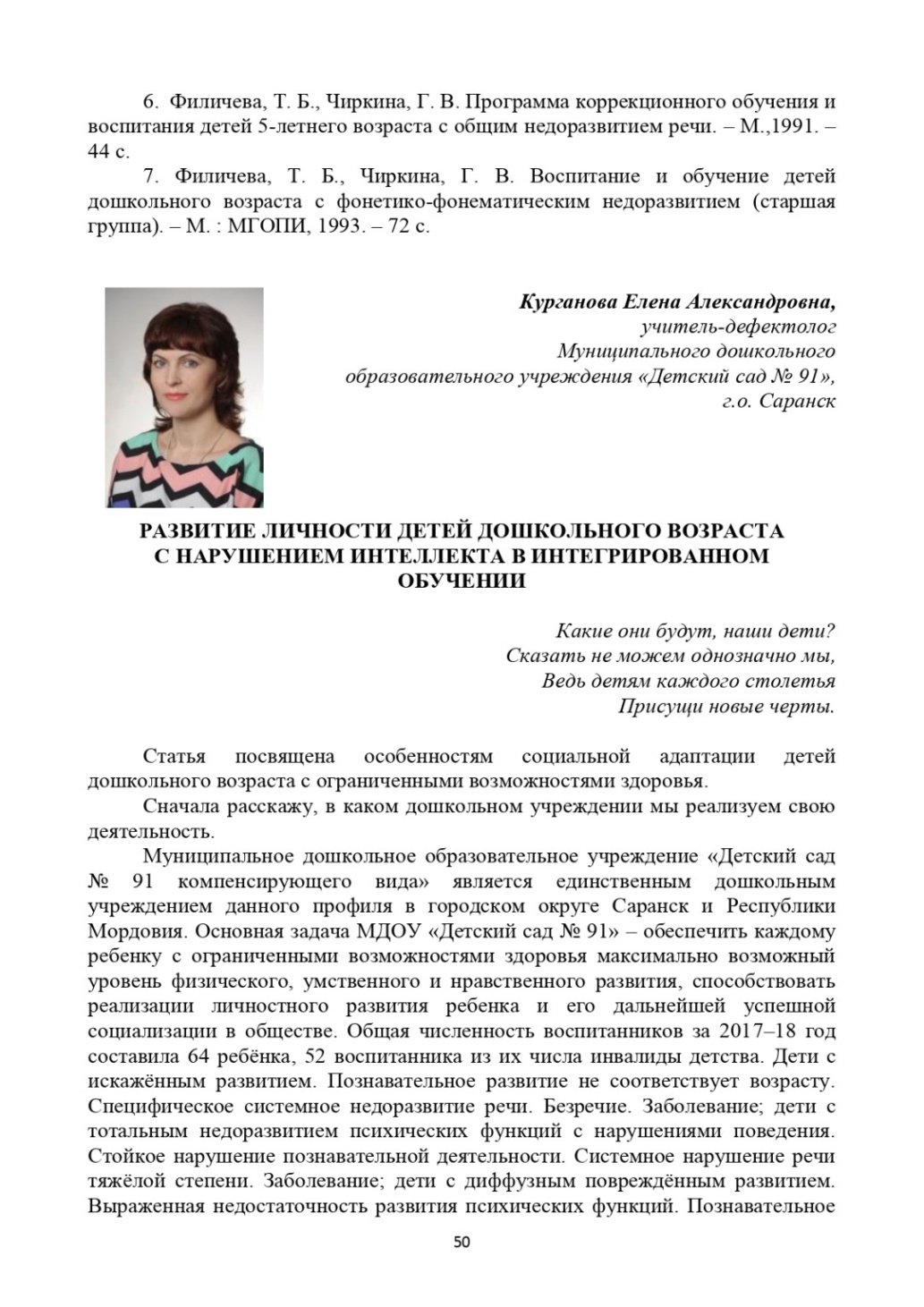 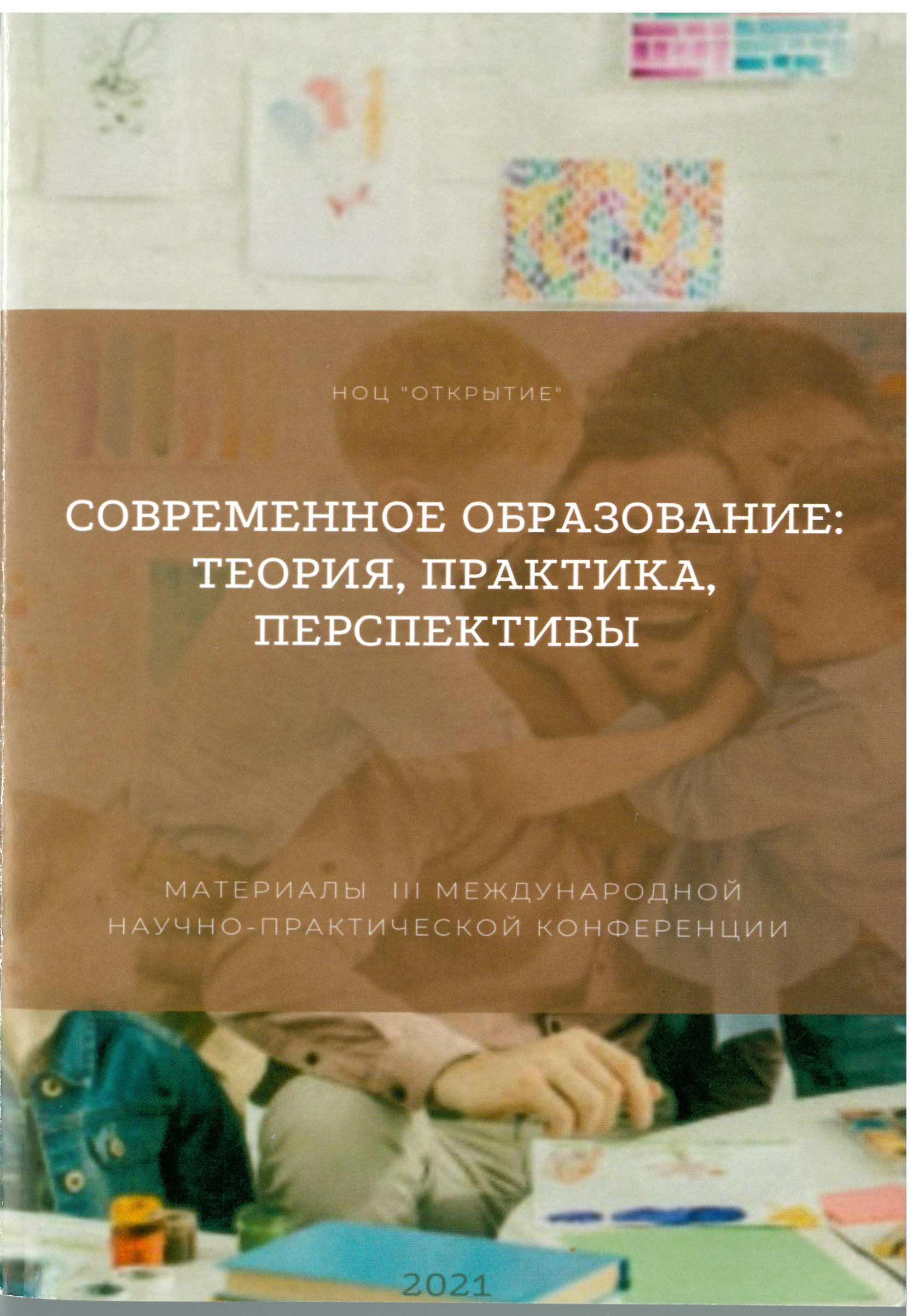 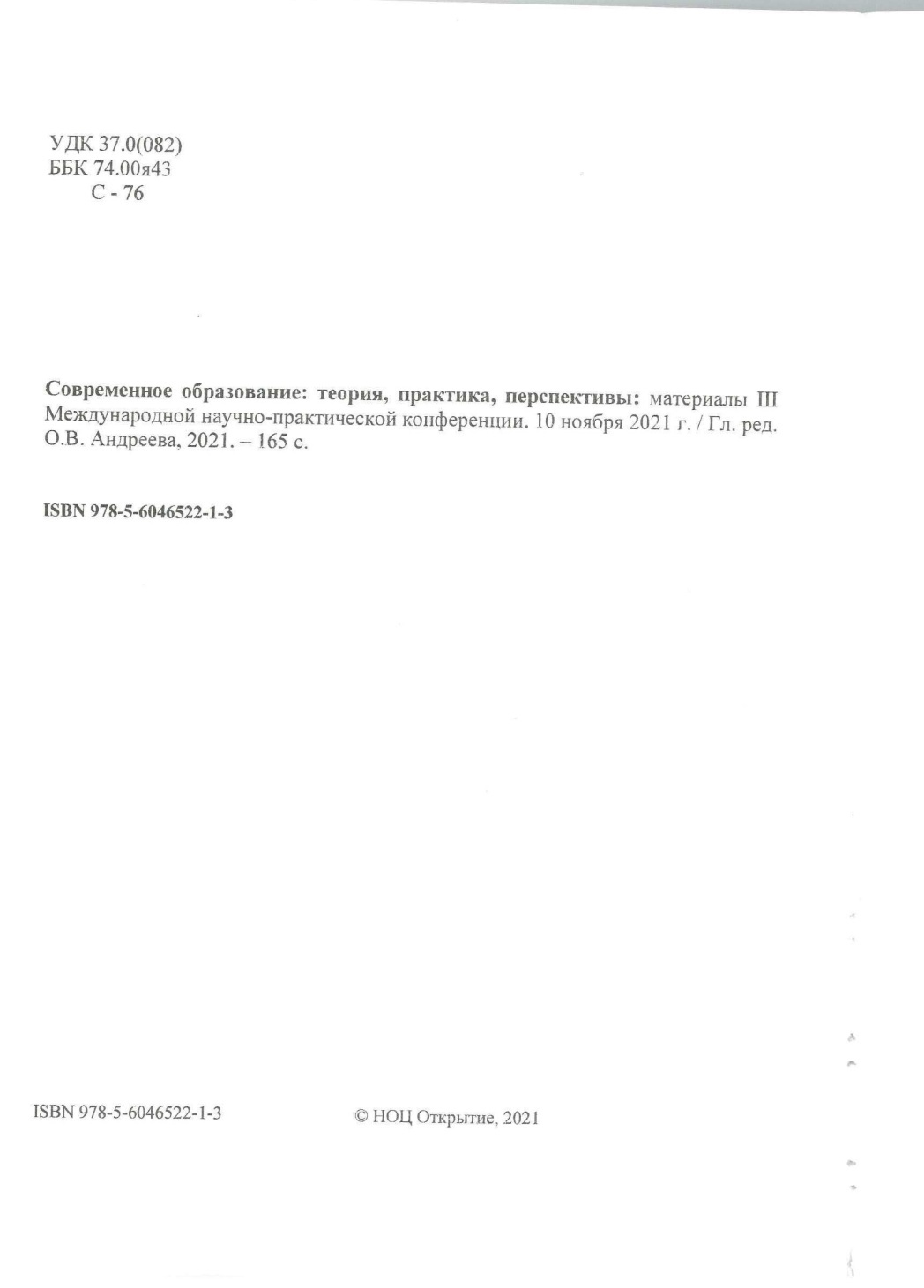 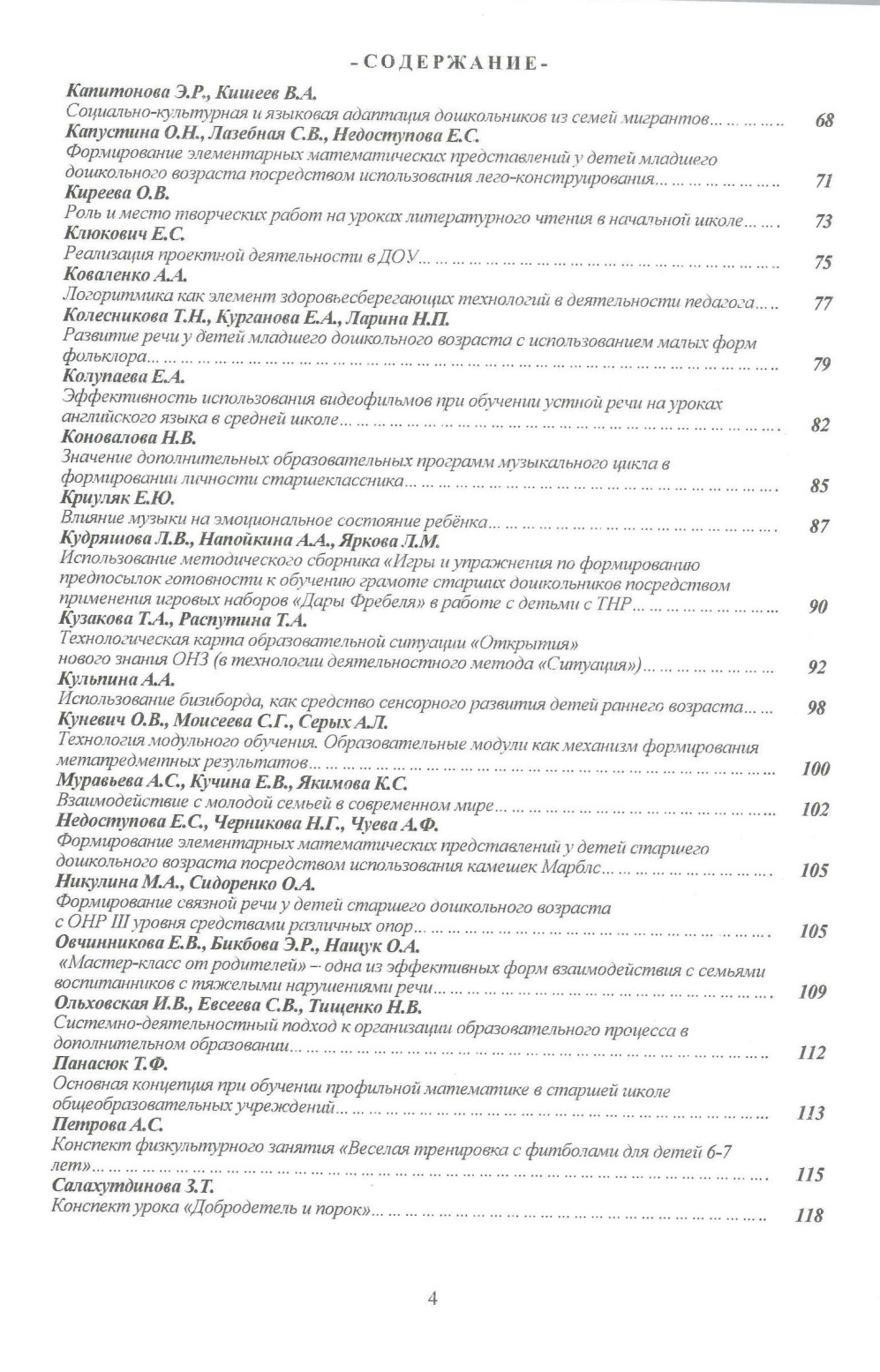 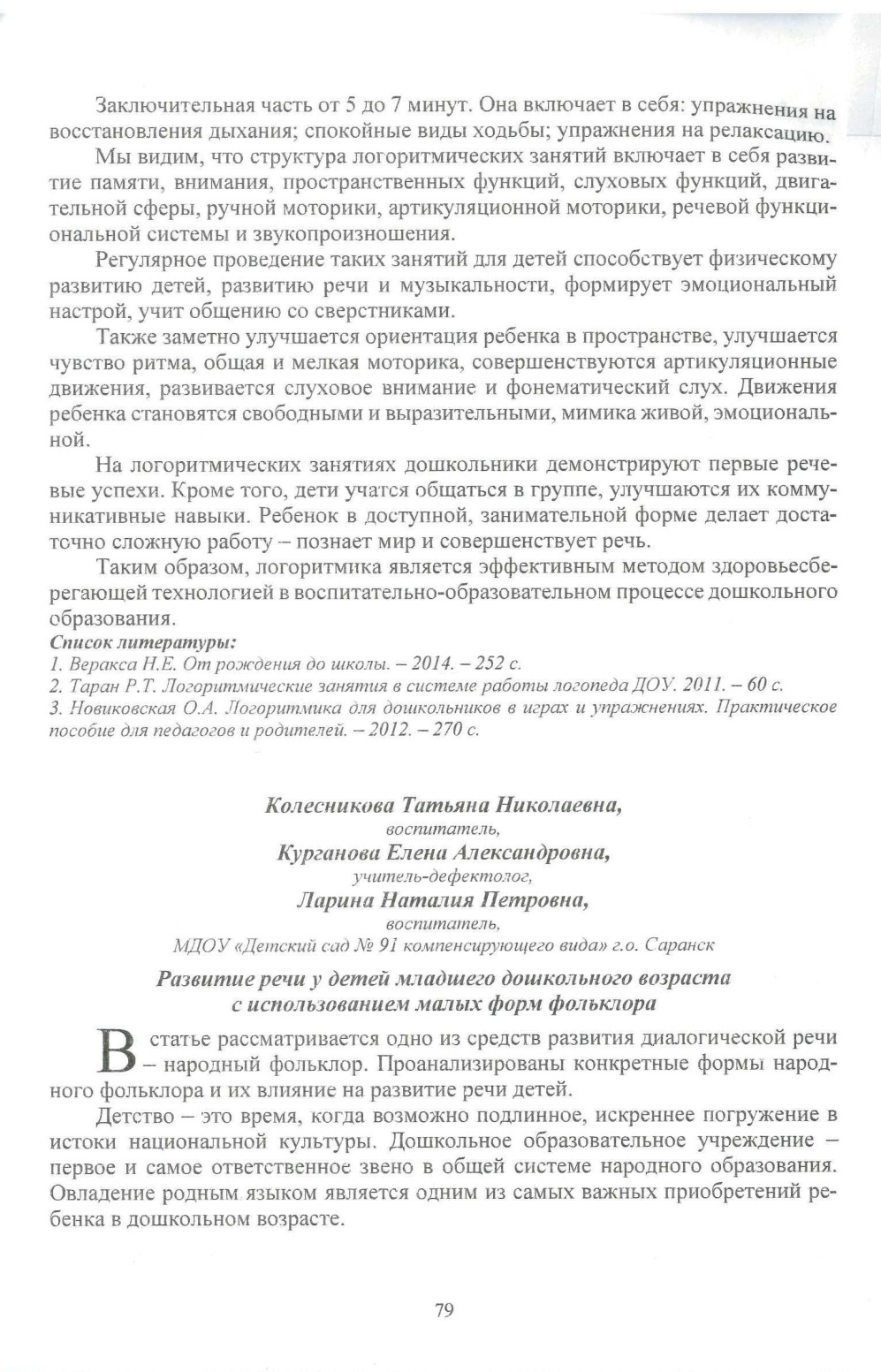 8. ВЫСТУПЛЕНИЯ НА ЗАСЕДАНИЯХ МЕТОДИЧЕСКИХ СОВЕТОВ, НАУЧНО-ПРАКТИЧЕСКИХ КОНФЕРЕНЦИЯХ, ПЕДАГОГИЧЕСКИХ ЧТЕНИЯХ, СЕМИНАРАХ, СЕКЦИЯХ, ФОРУМАХ , РАДИОПЕРЕДАЧ (ОЧНО)Уровень образовательной организации: 2Муниципальный уровень: 1Республиканский уровень: 1 Российский уровень: 1Международный уровень: 1
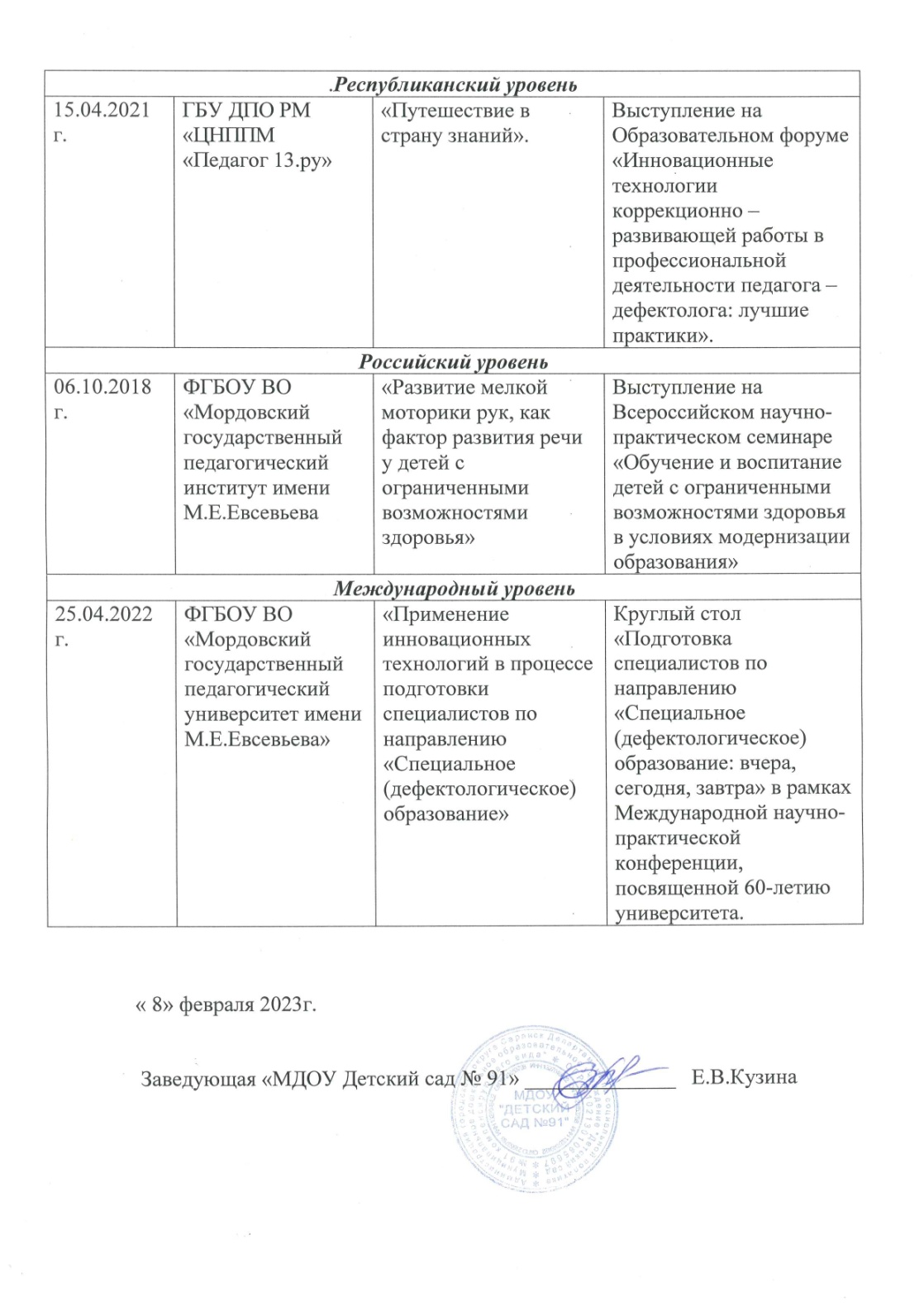 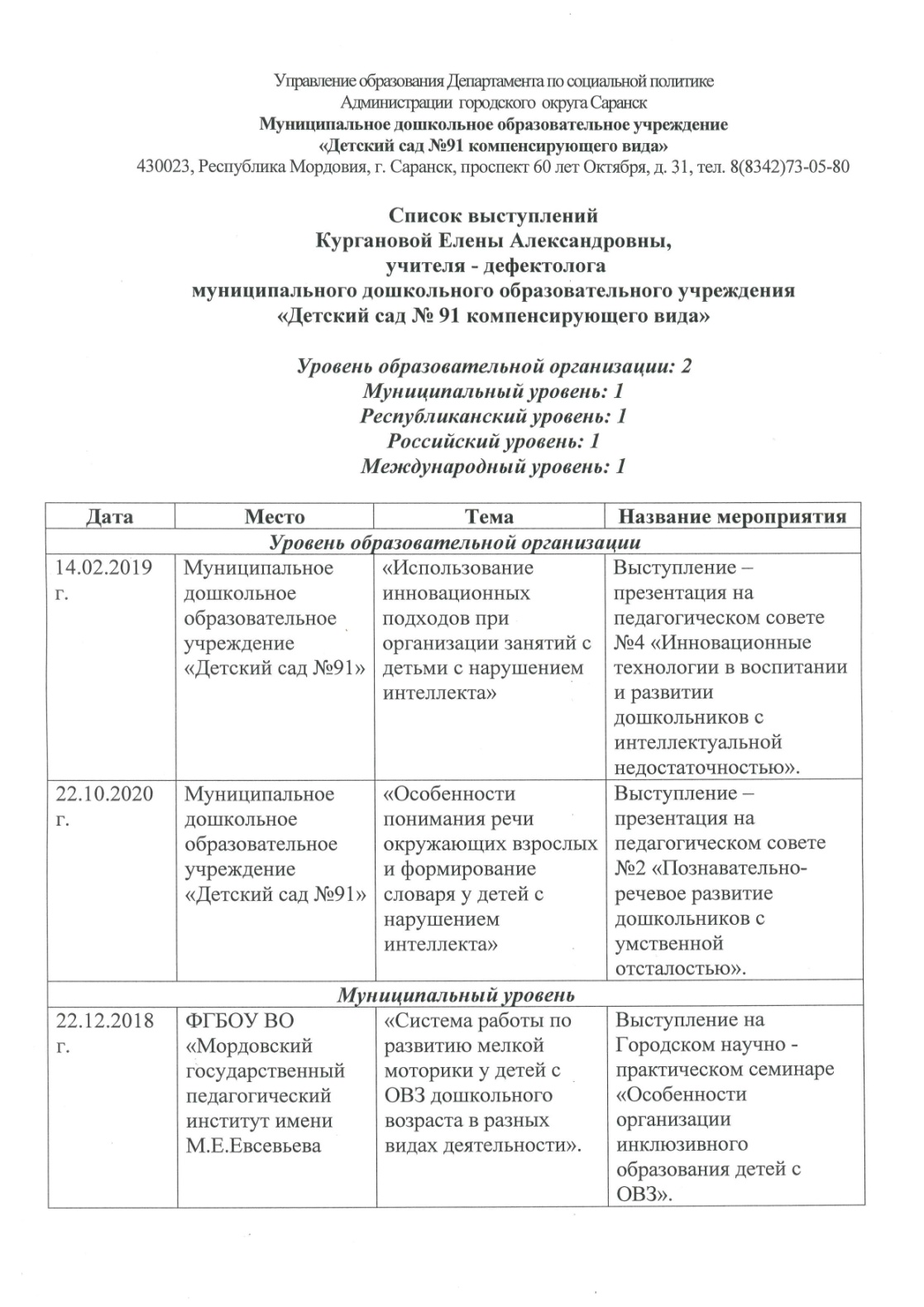 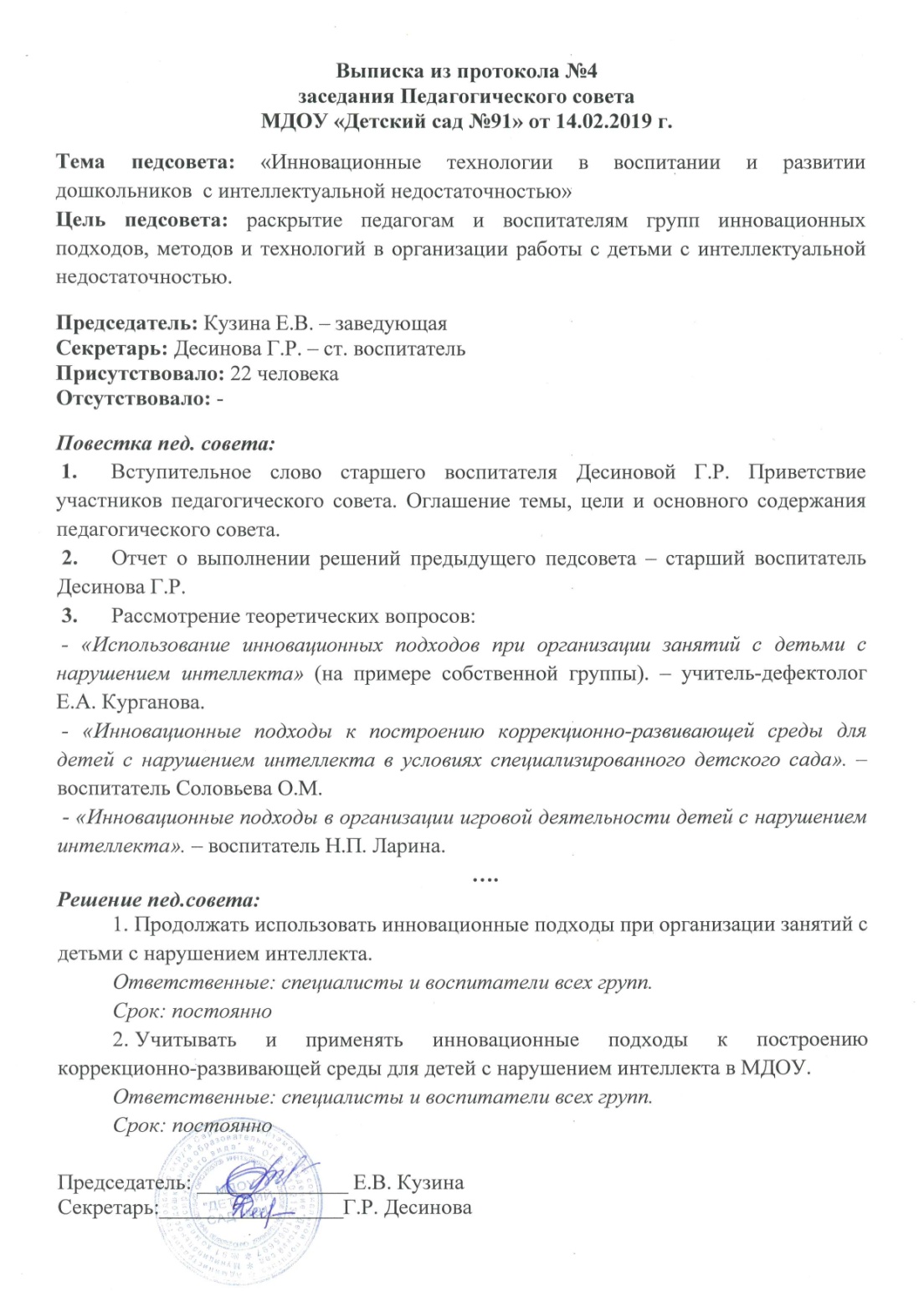 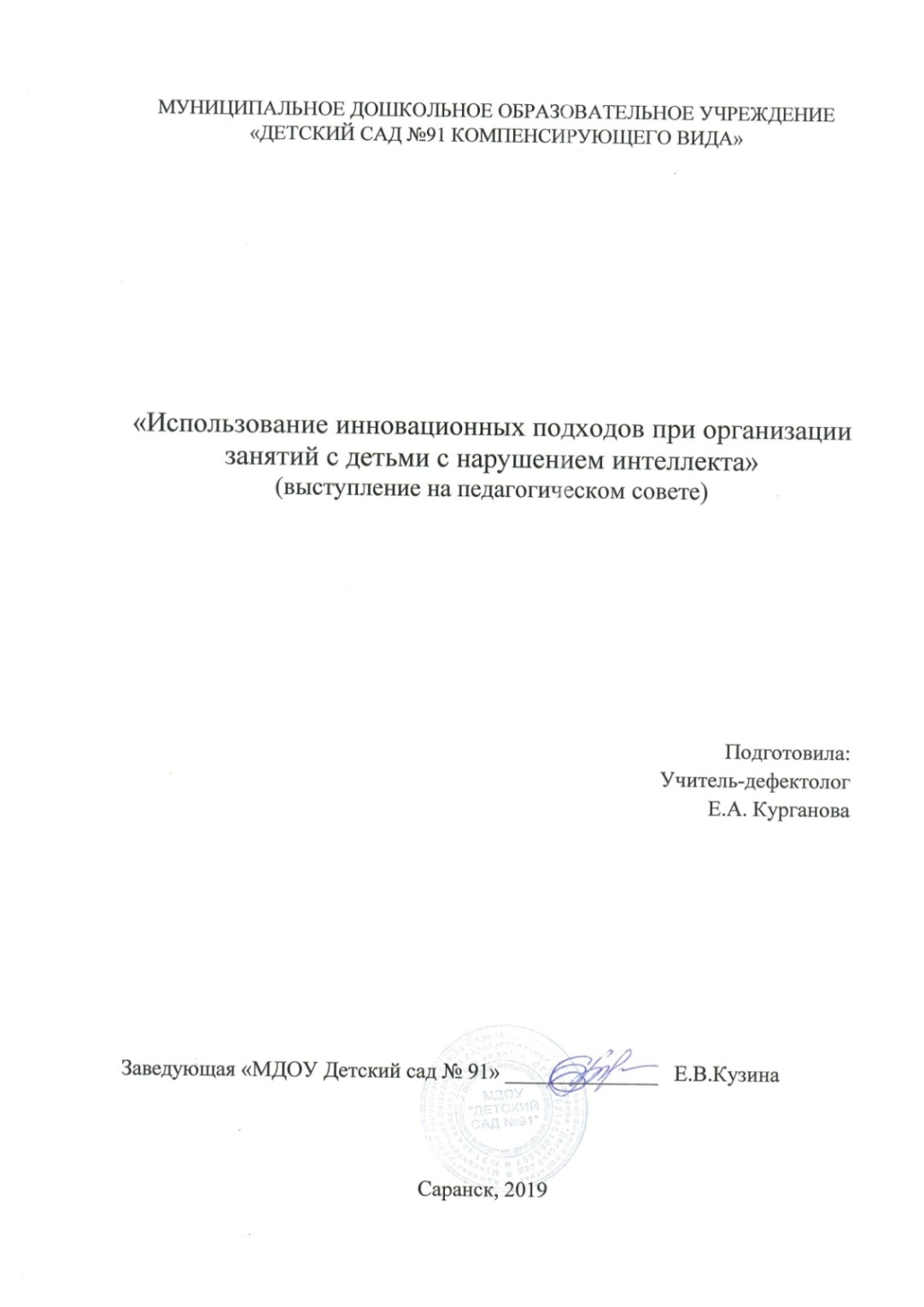 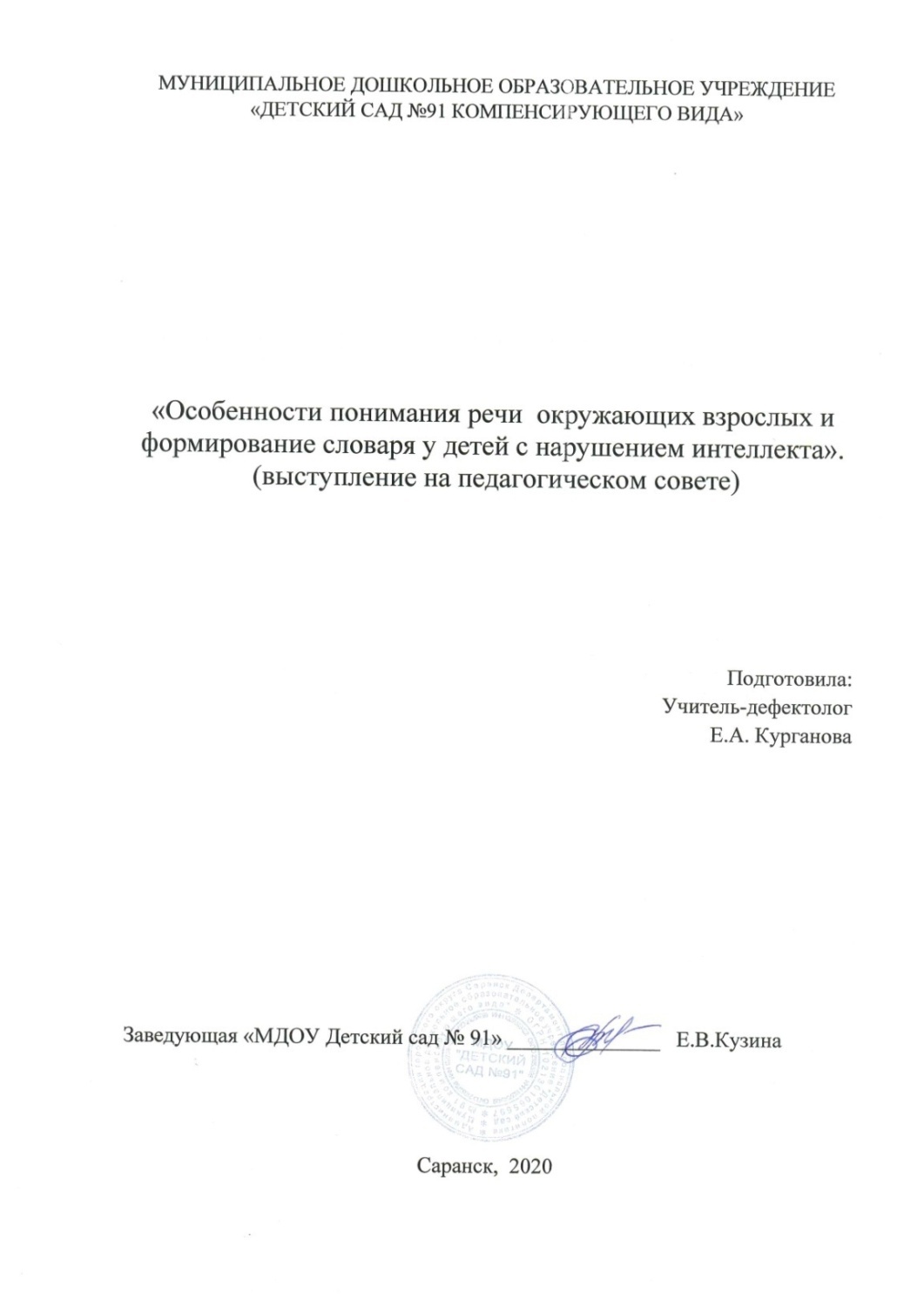 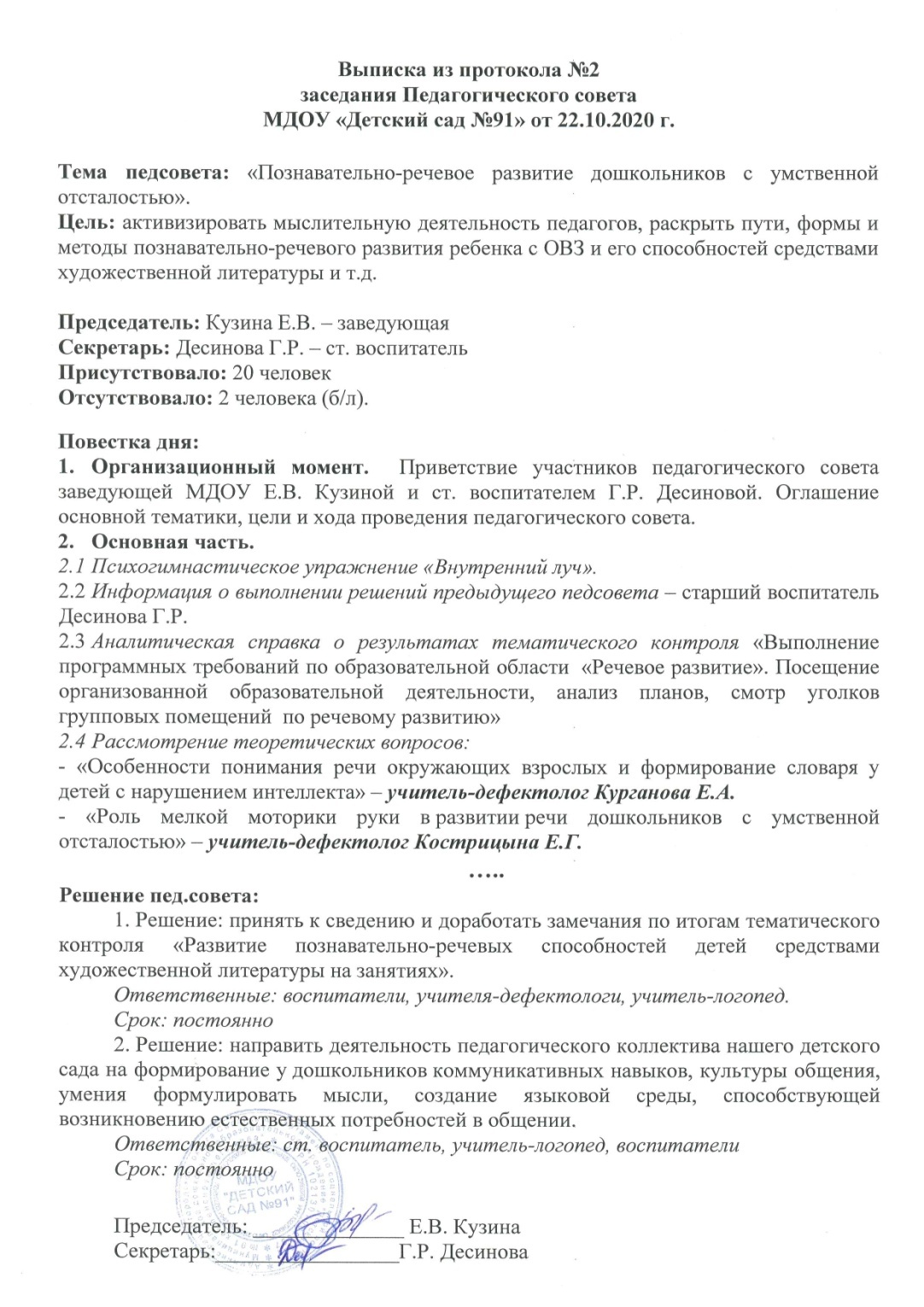 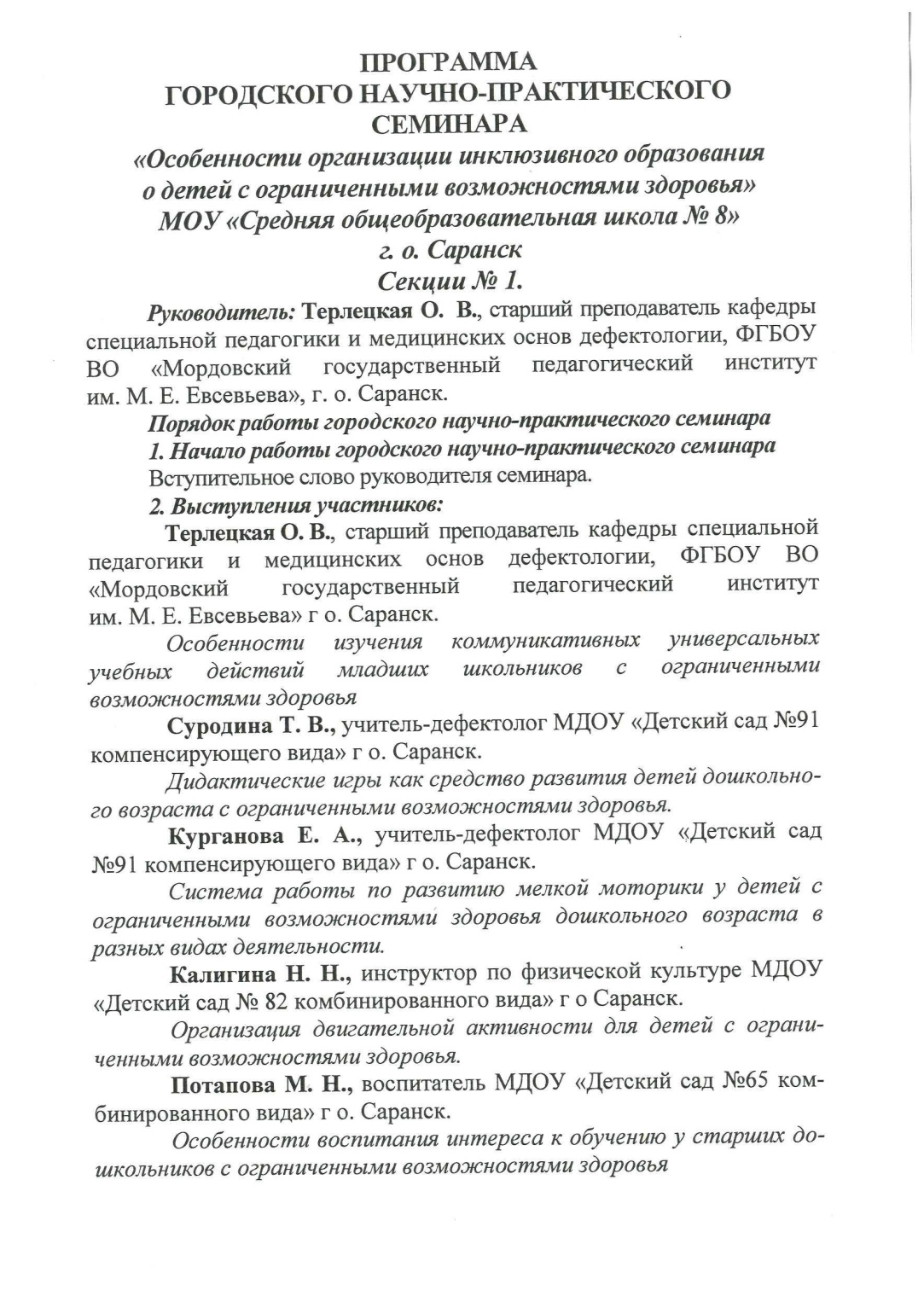 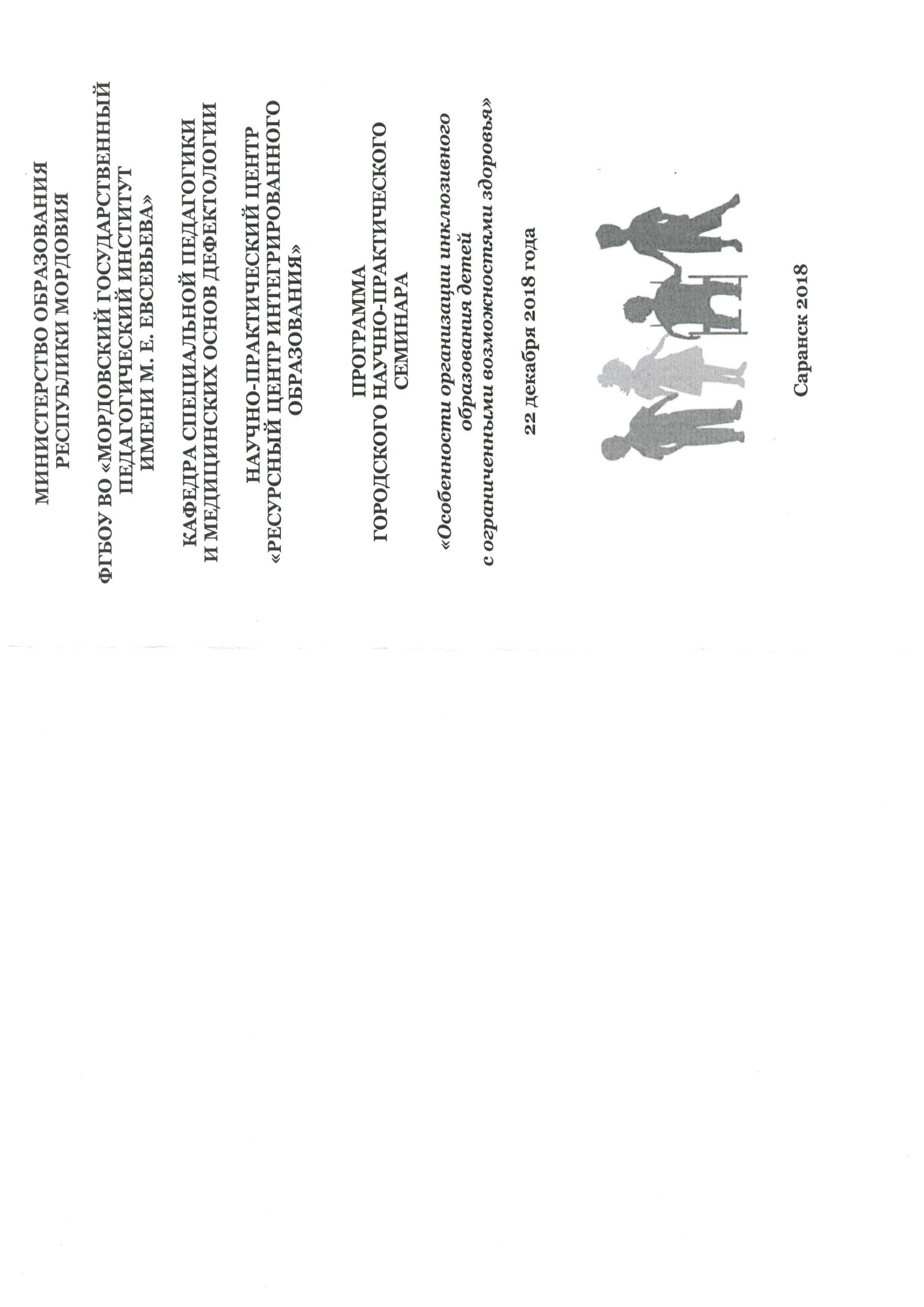 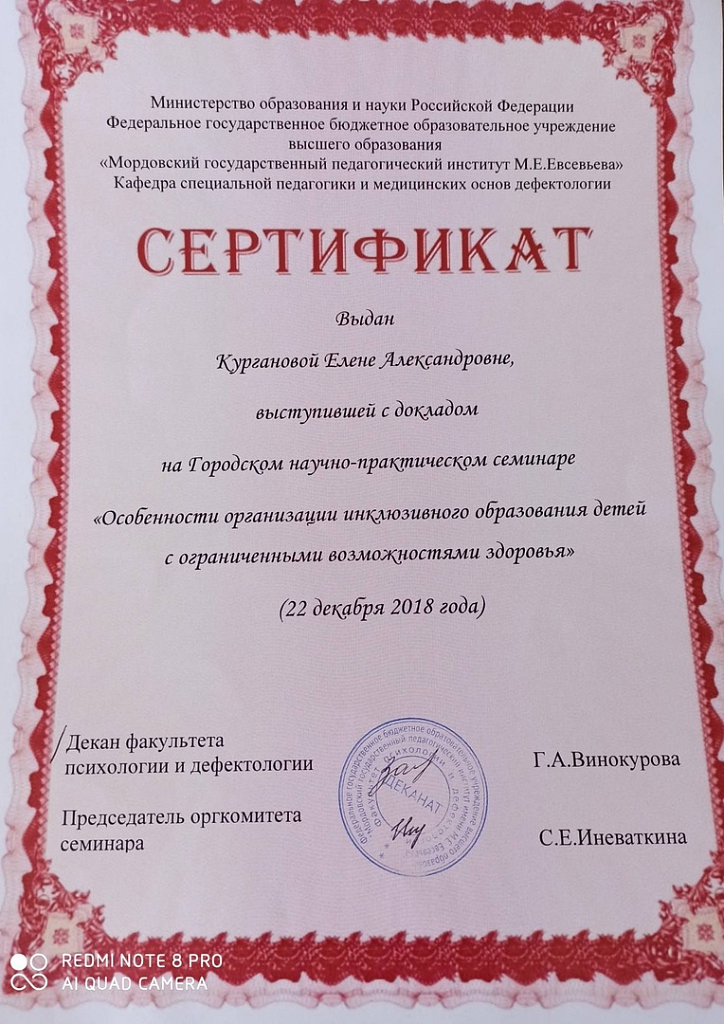 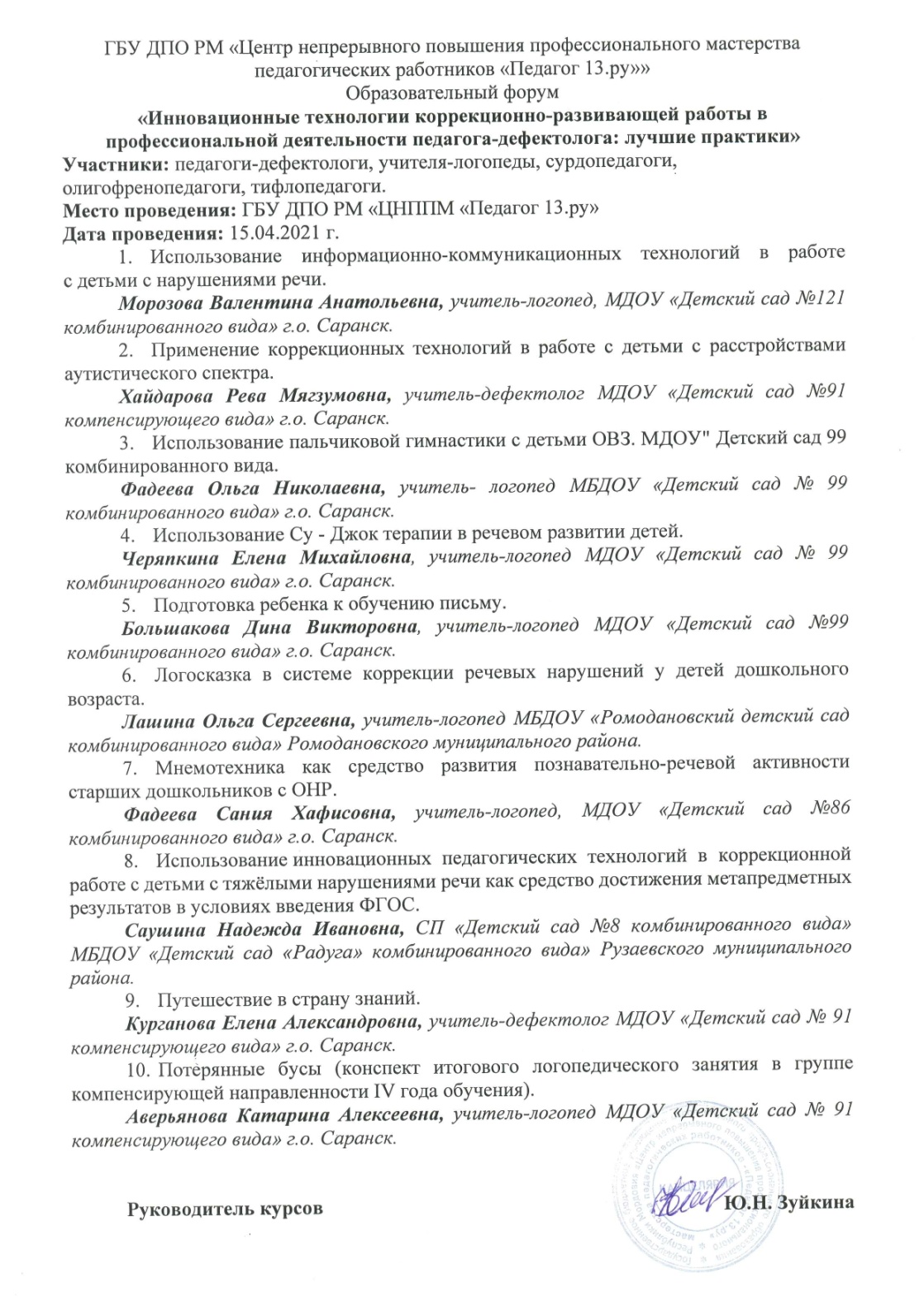 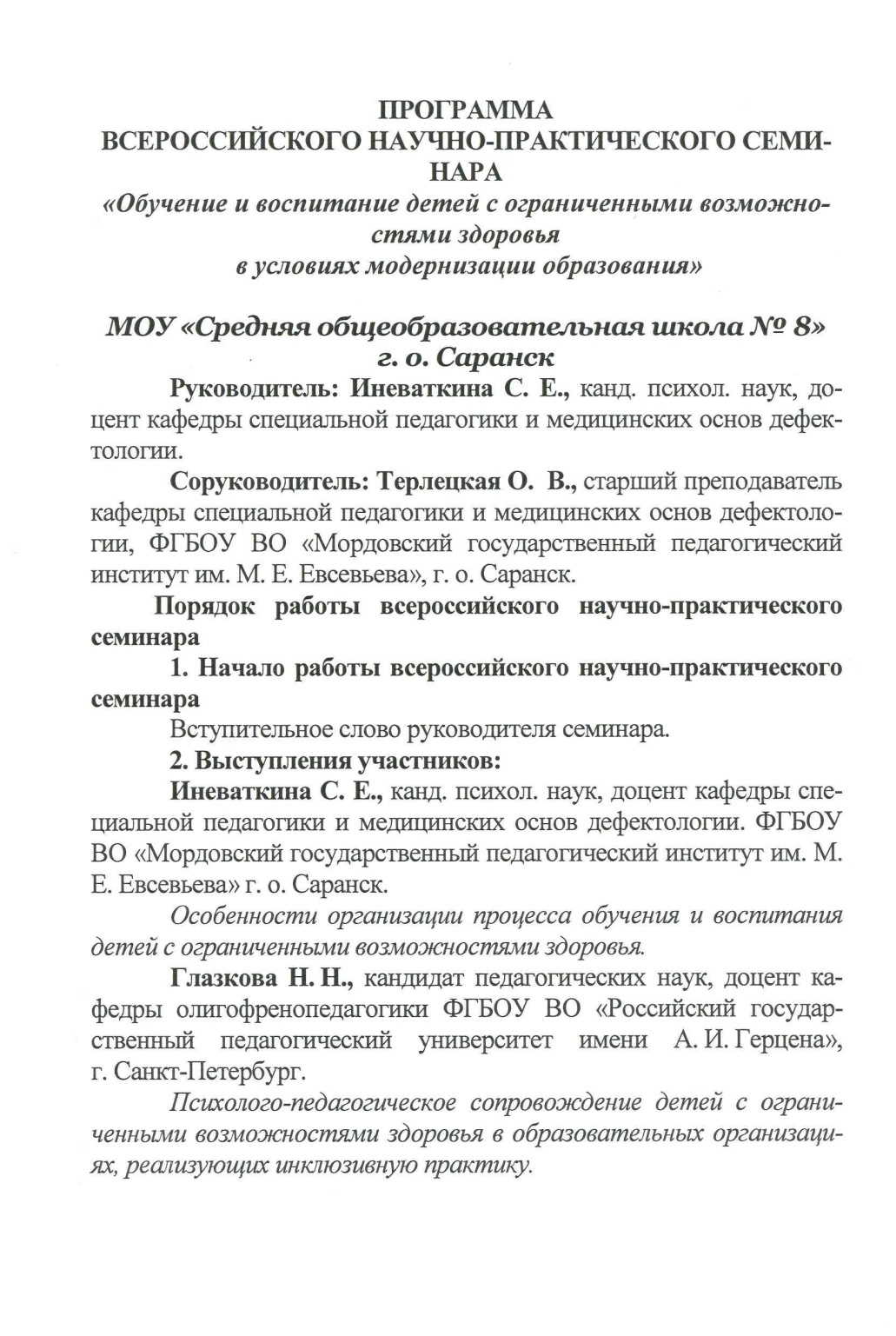 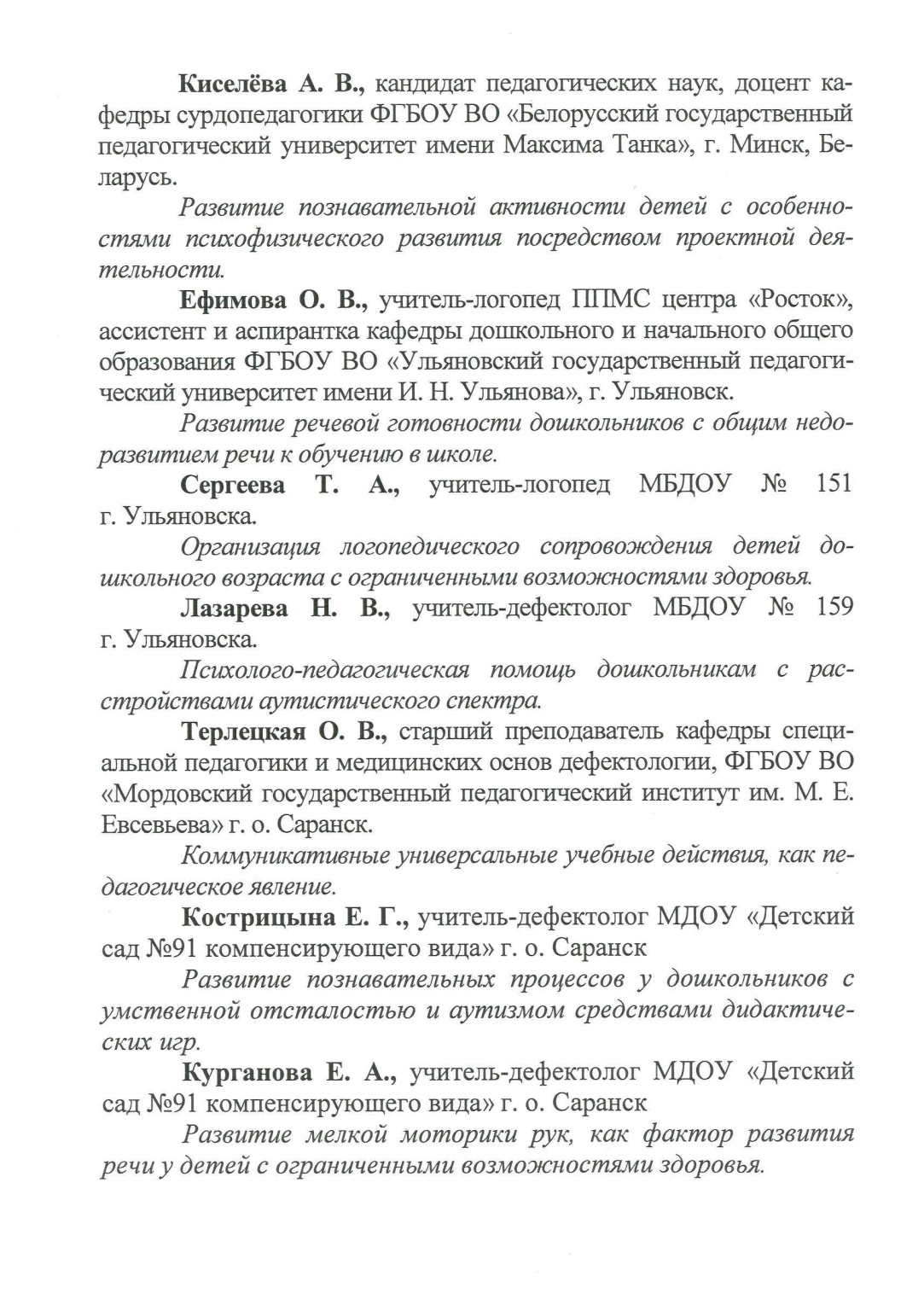 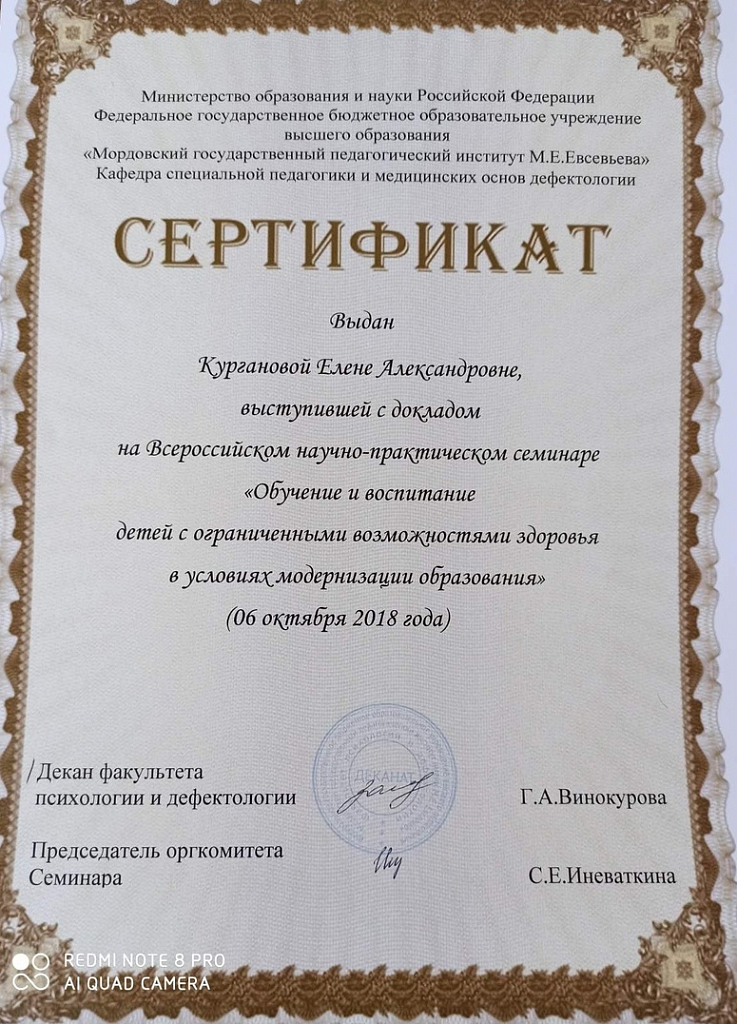 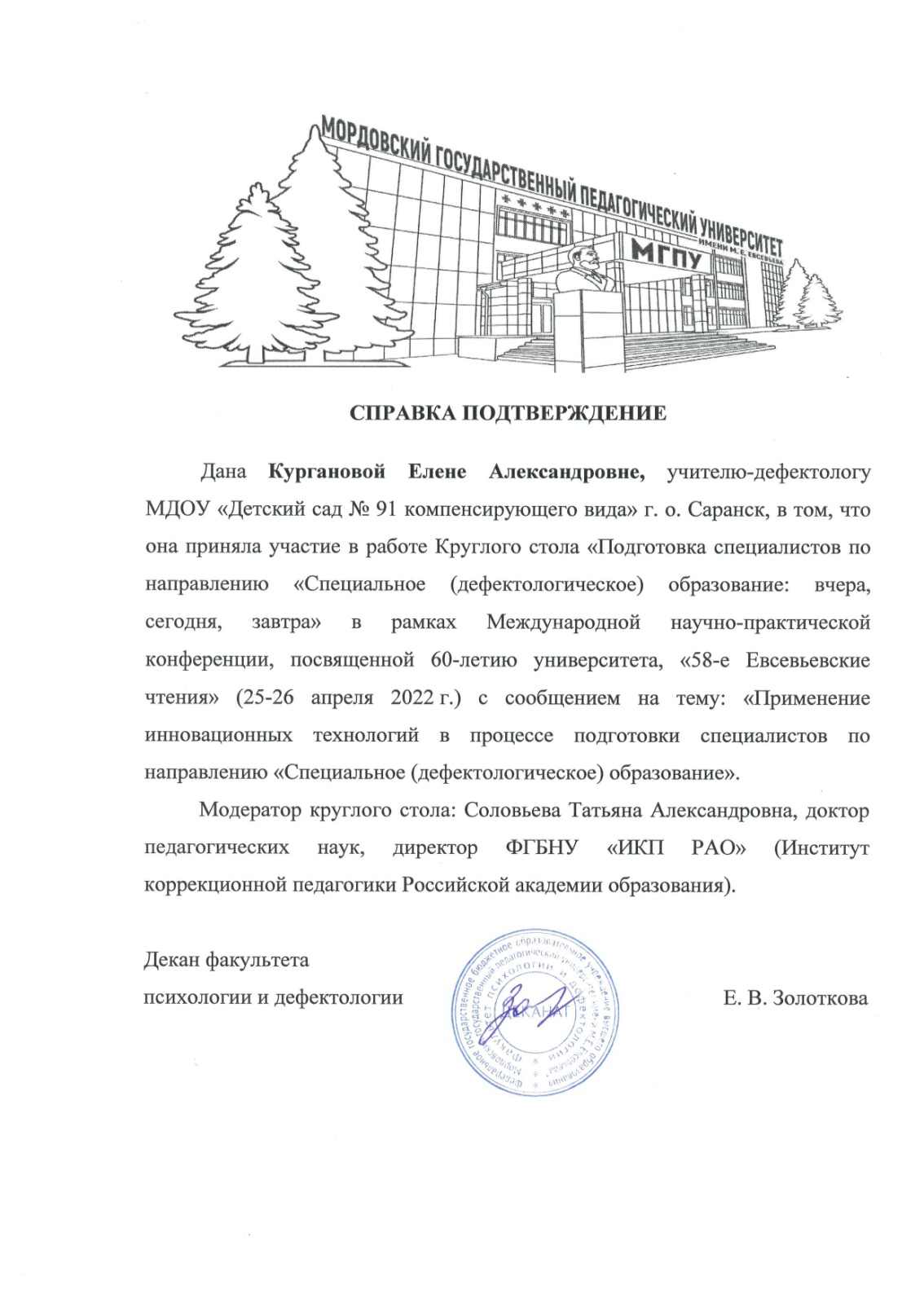 9. ПРОВЕДЕНИЕ ОТКРЫТЫХ ЗАНЯТИЙ, МАСТЕР-КЛАССОВ, МЕРОПРИЯТИЙ (ОЧНО)уровень образовательной организации - 2республиканский уровень - 2
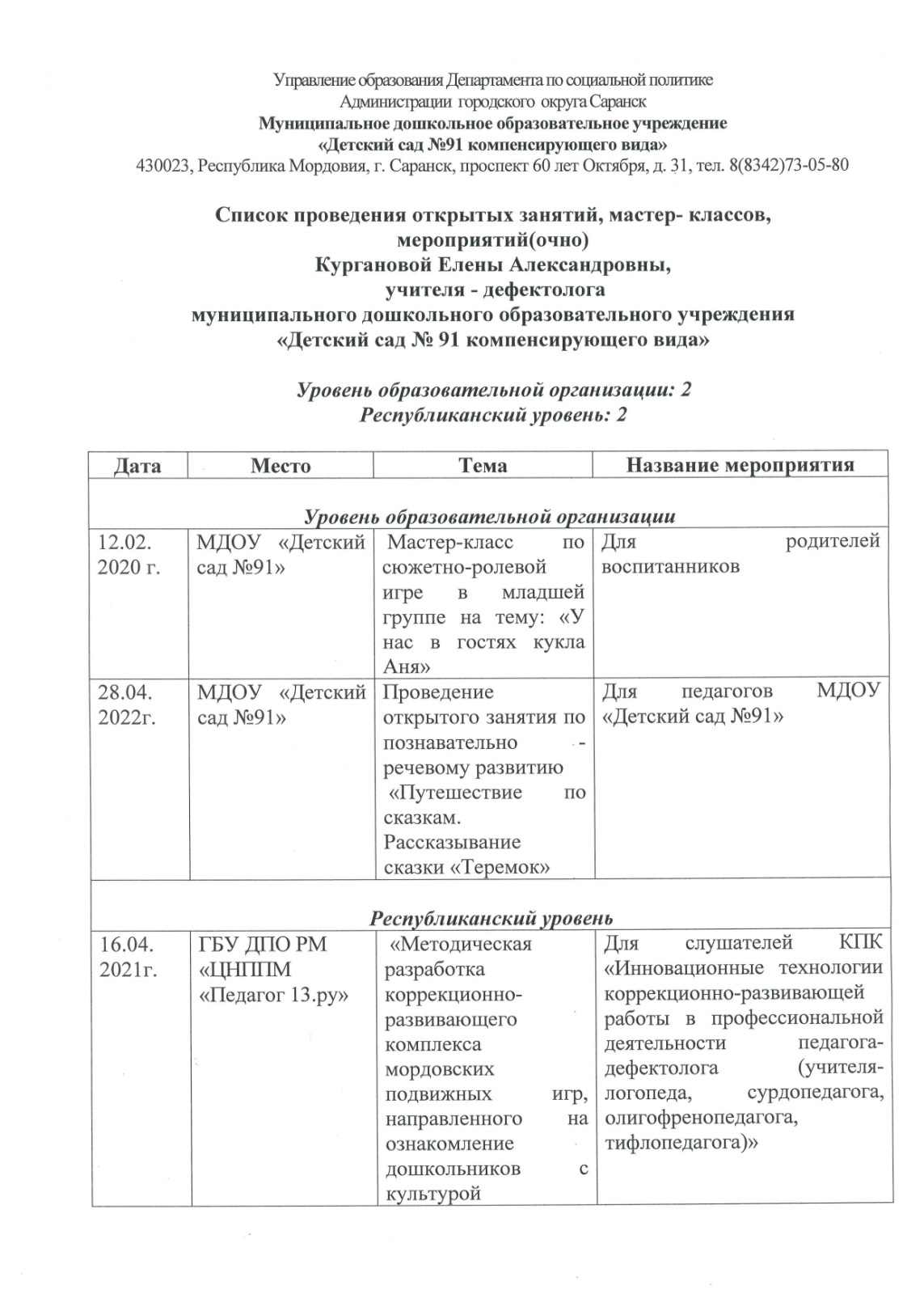 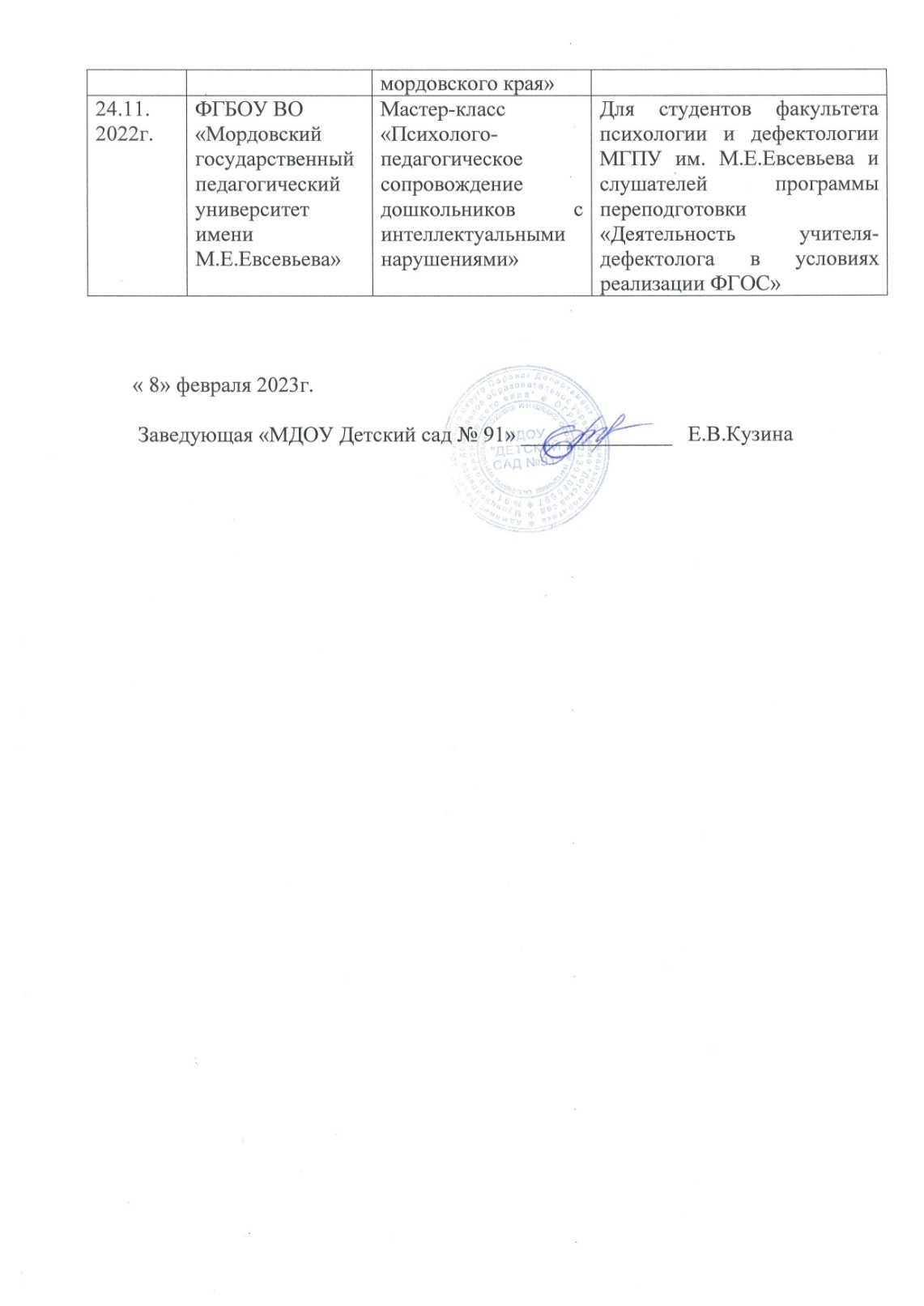 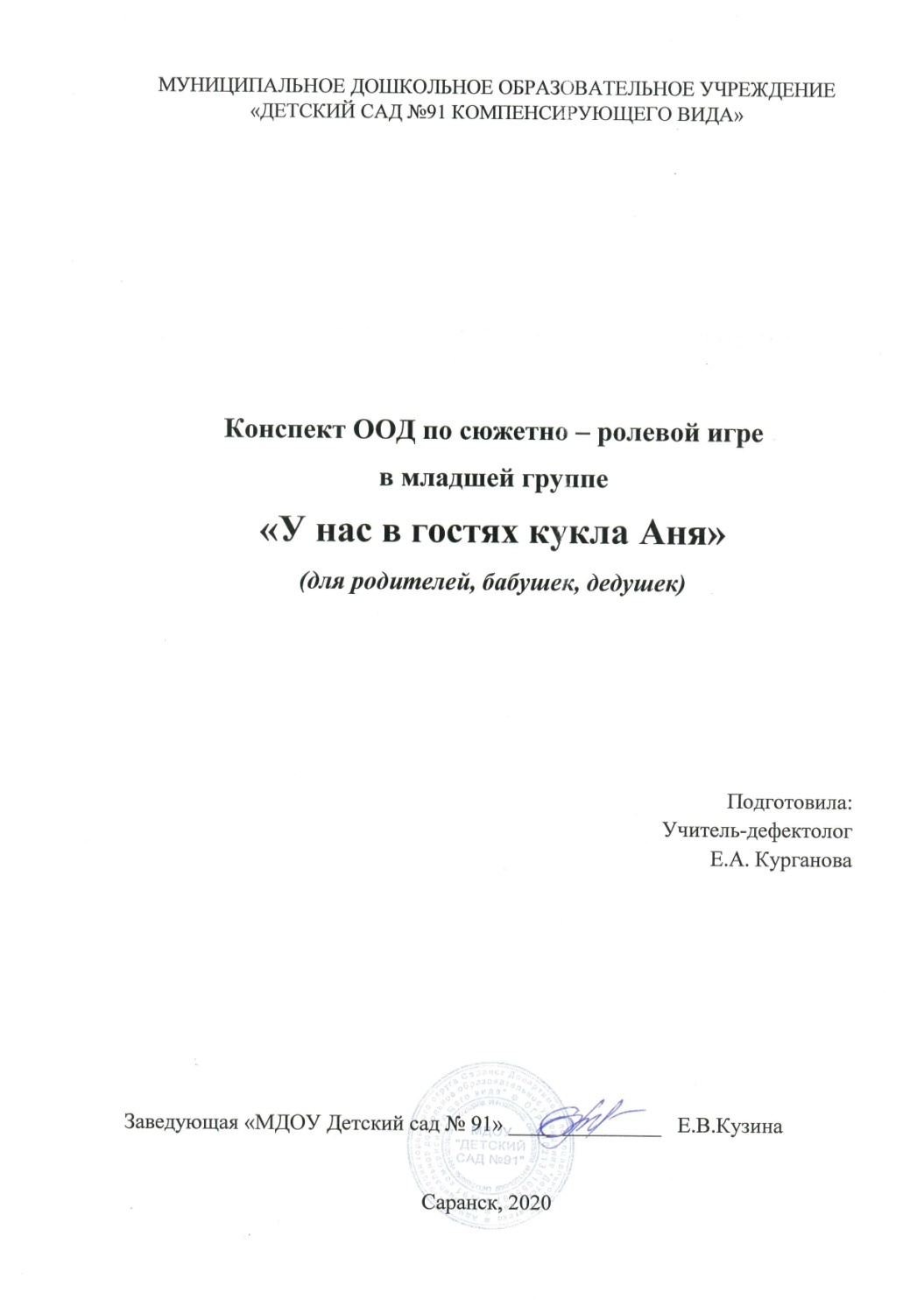 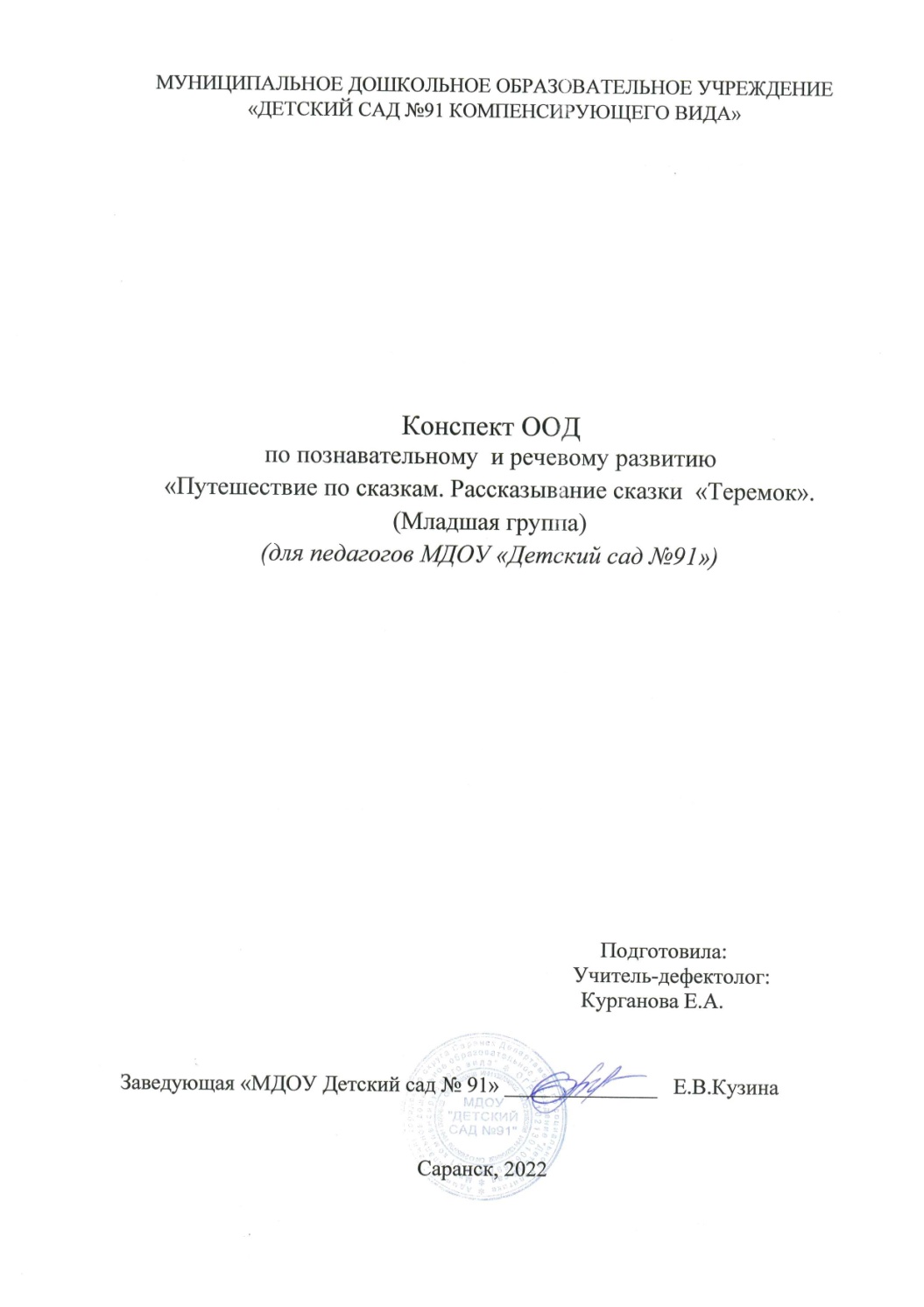 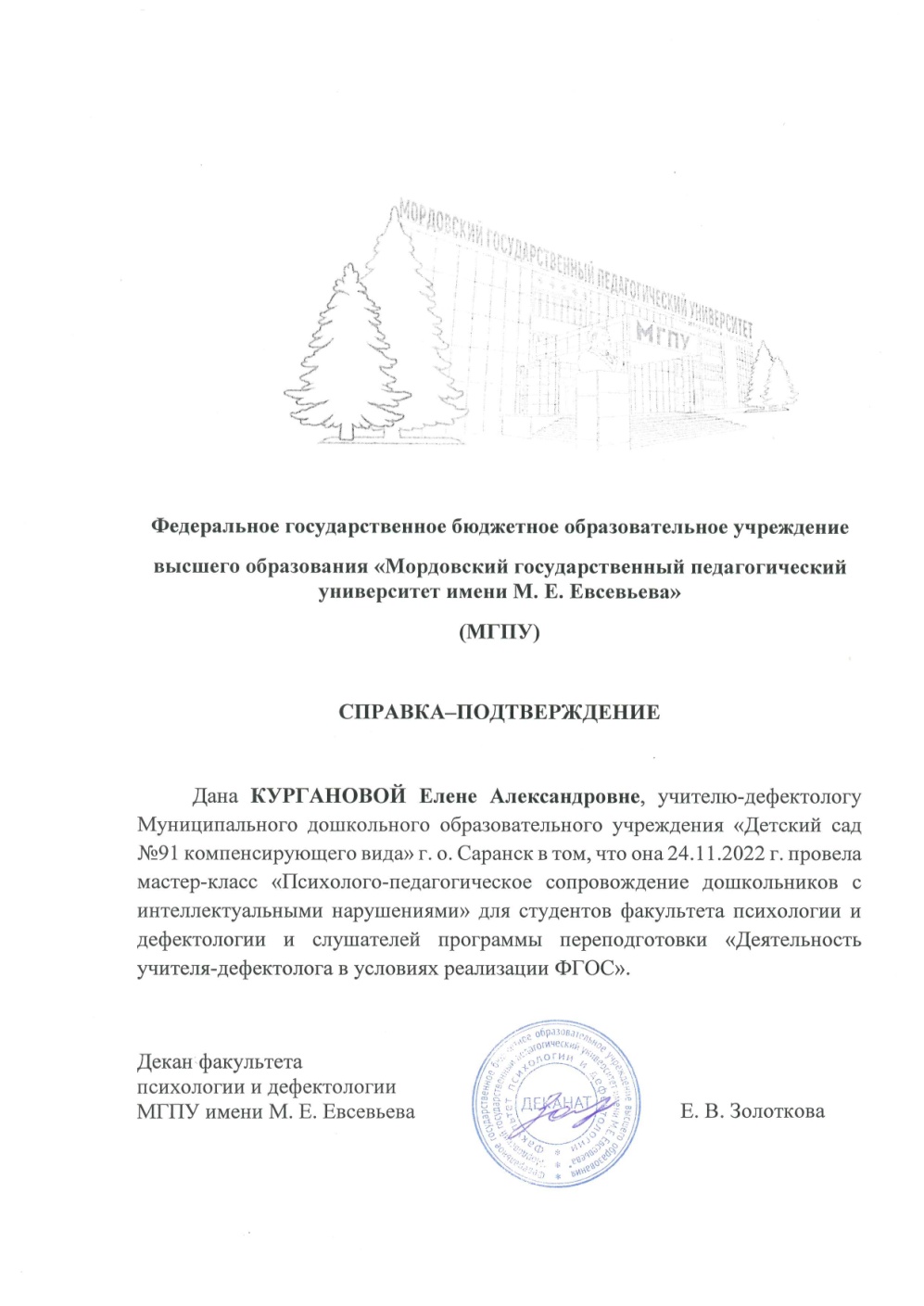 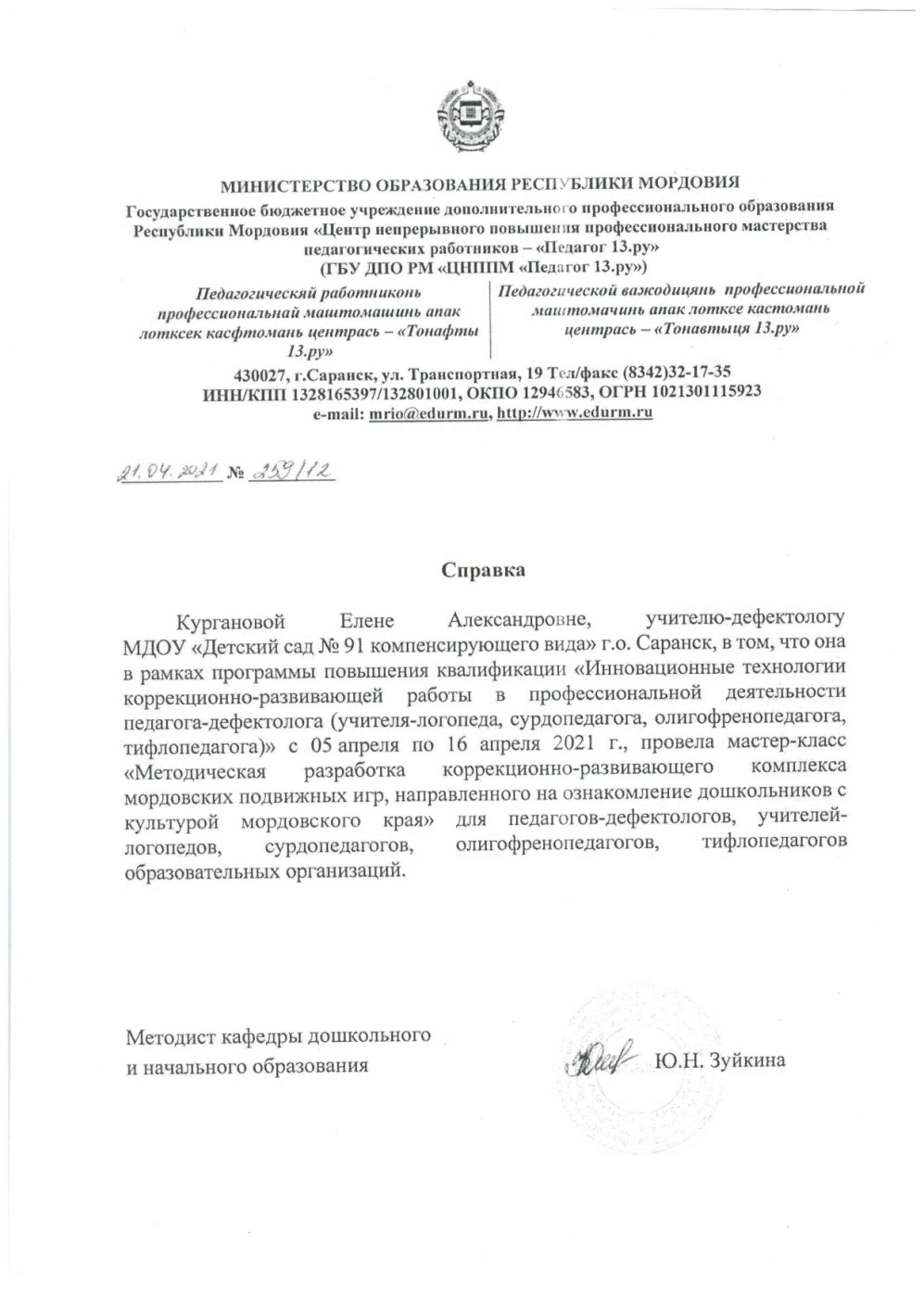 10. ЭКСПЕРТНАЯ ДЕЯТЕЛЬНОСТЬ
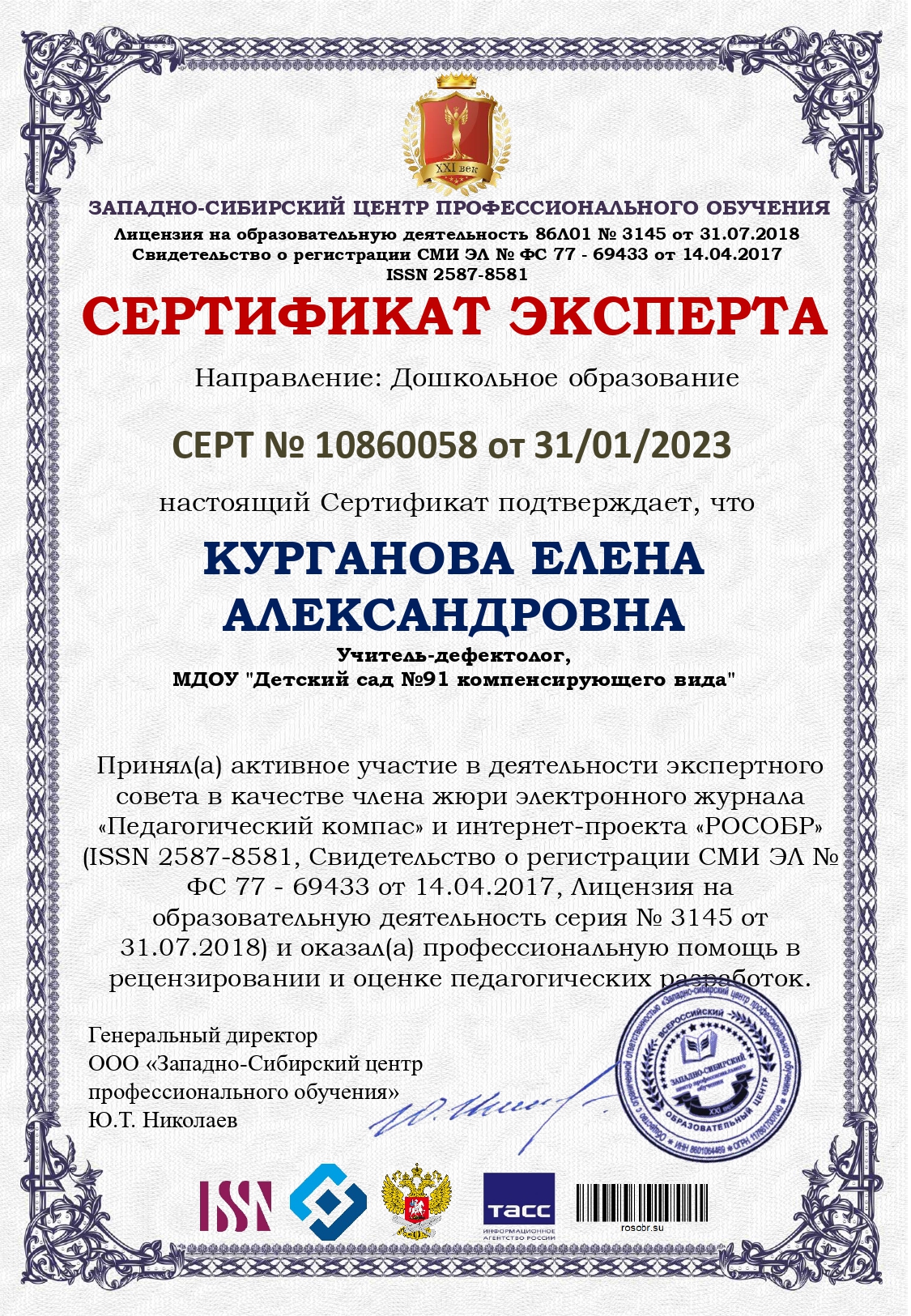 11. НАСТАВНИЧЕСТВО
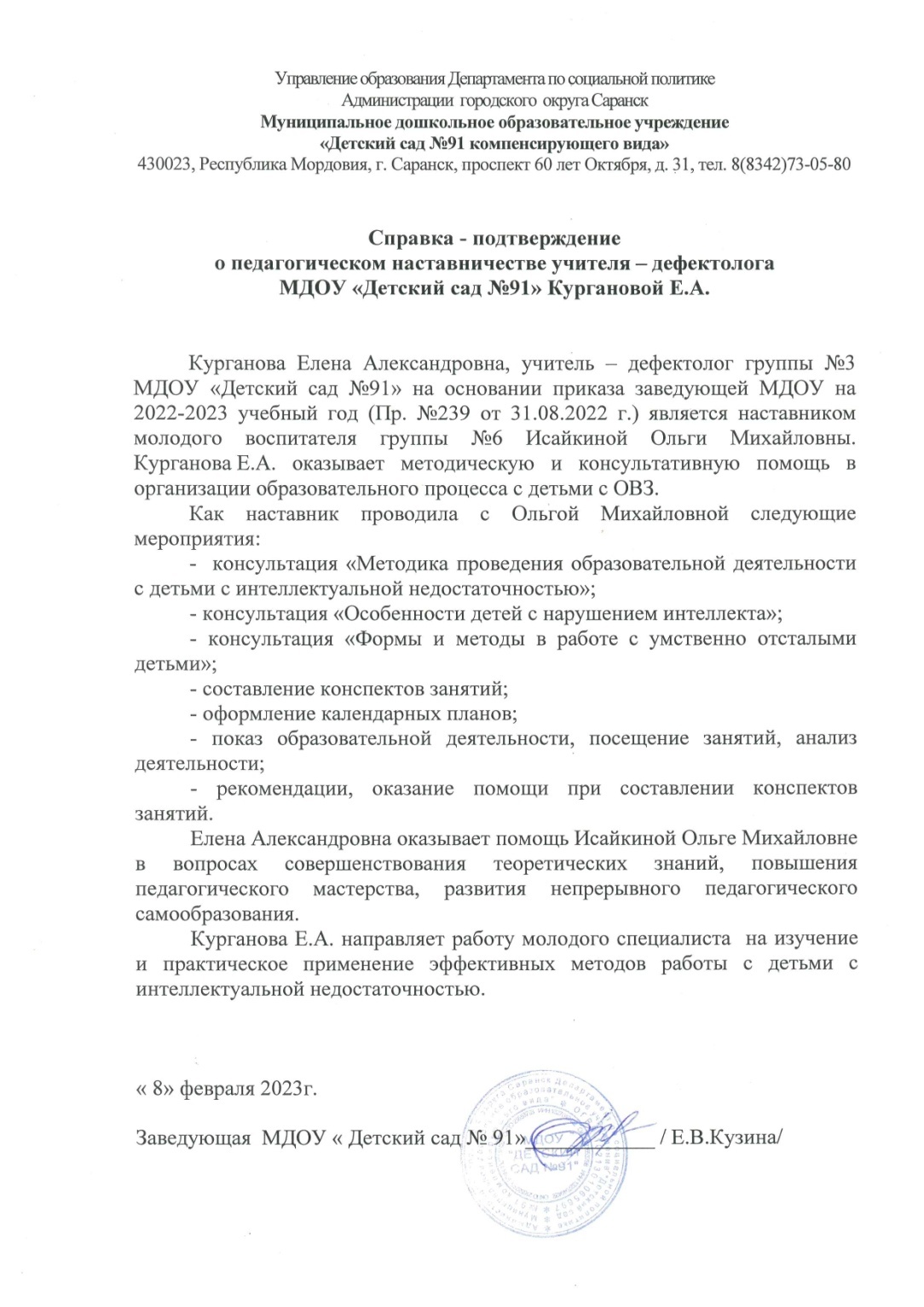 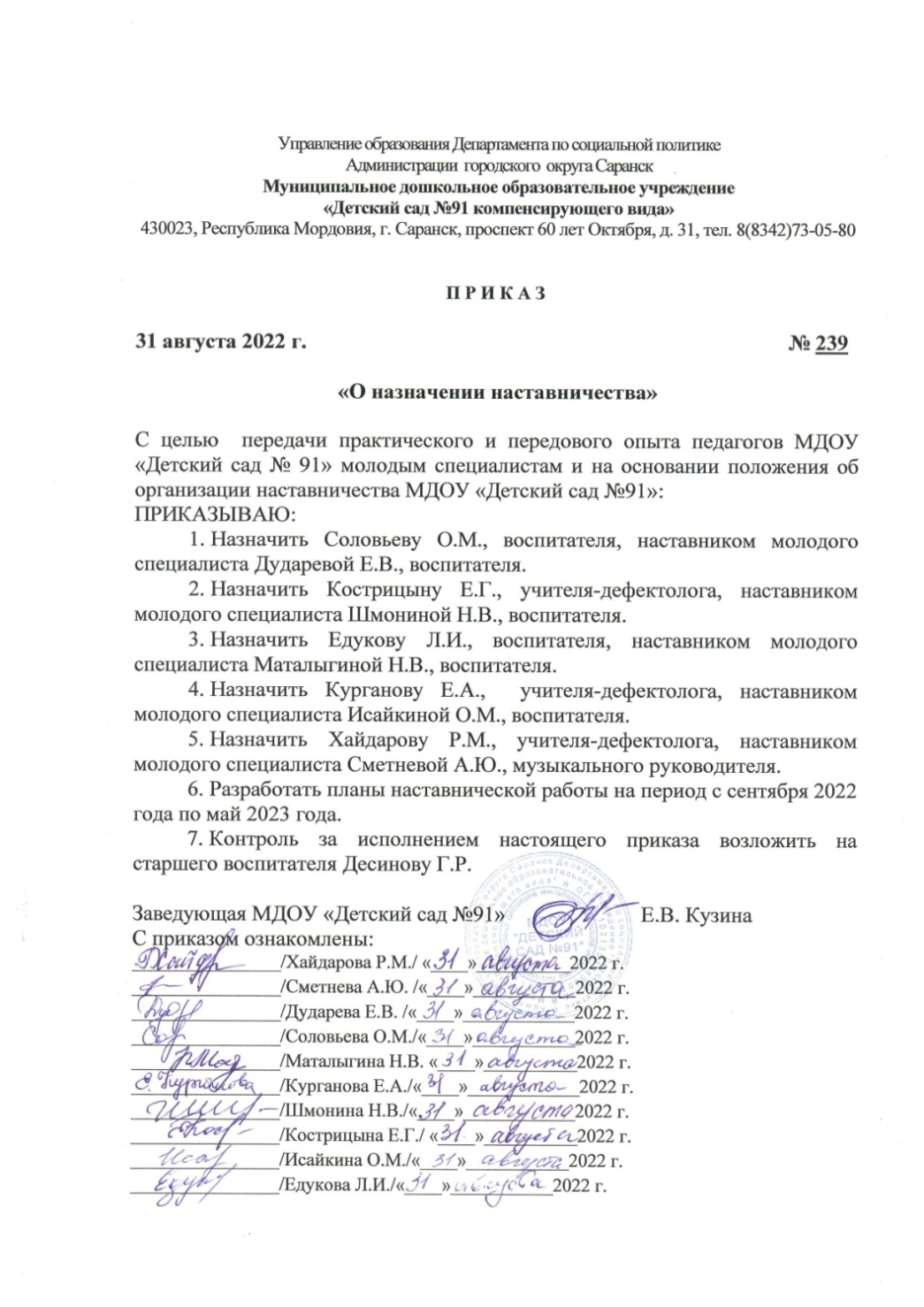 12. ОБЩЕСТВЕННО-ПЕДАГОГИЧЕСКАЯ АКТИВНОСТЬ ПЕДАГОГА: УЧАСТИЕ В РАБОТЕ ПЕДАГОГИЧЕСКИХ СООБЩЕСТВ, КОМИССИЯХ, В ЖЮРИ КОНКУРСОВ
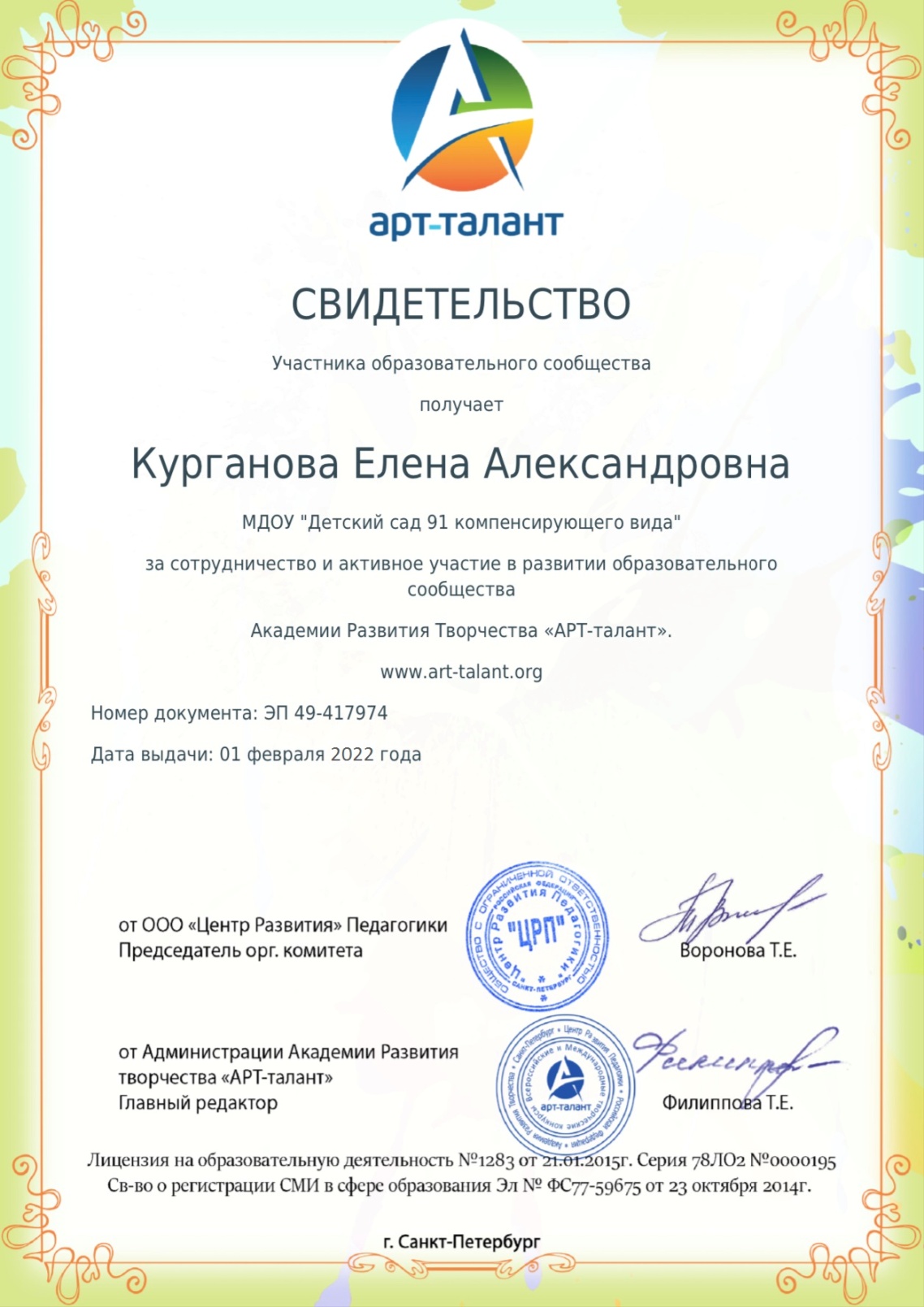 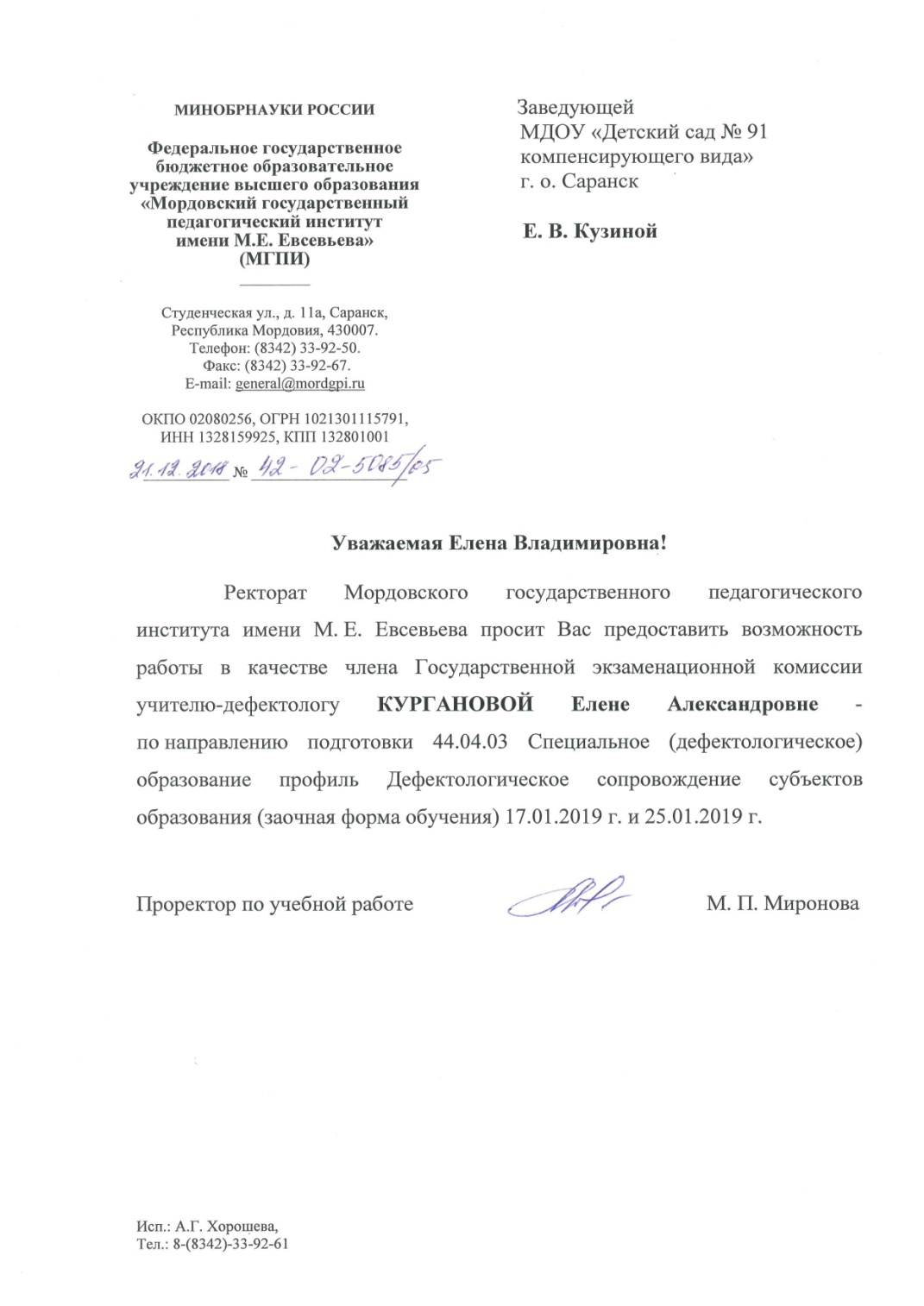 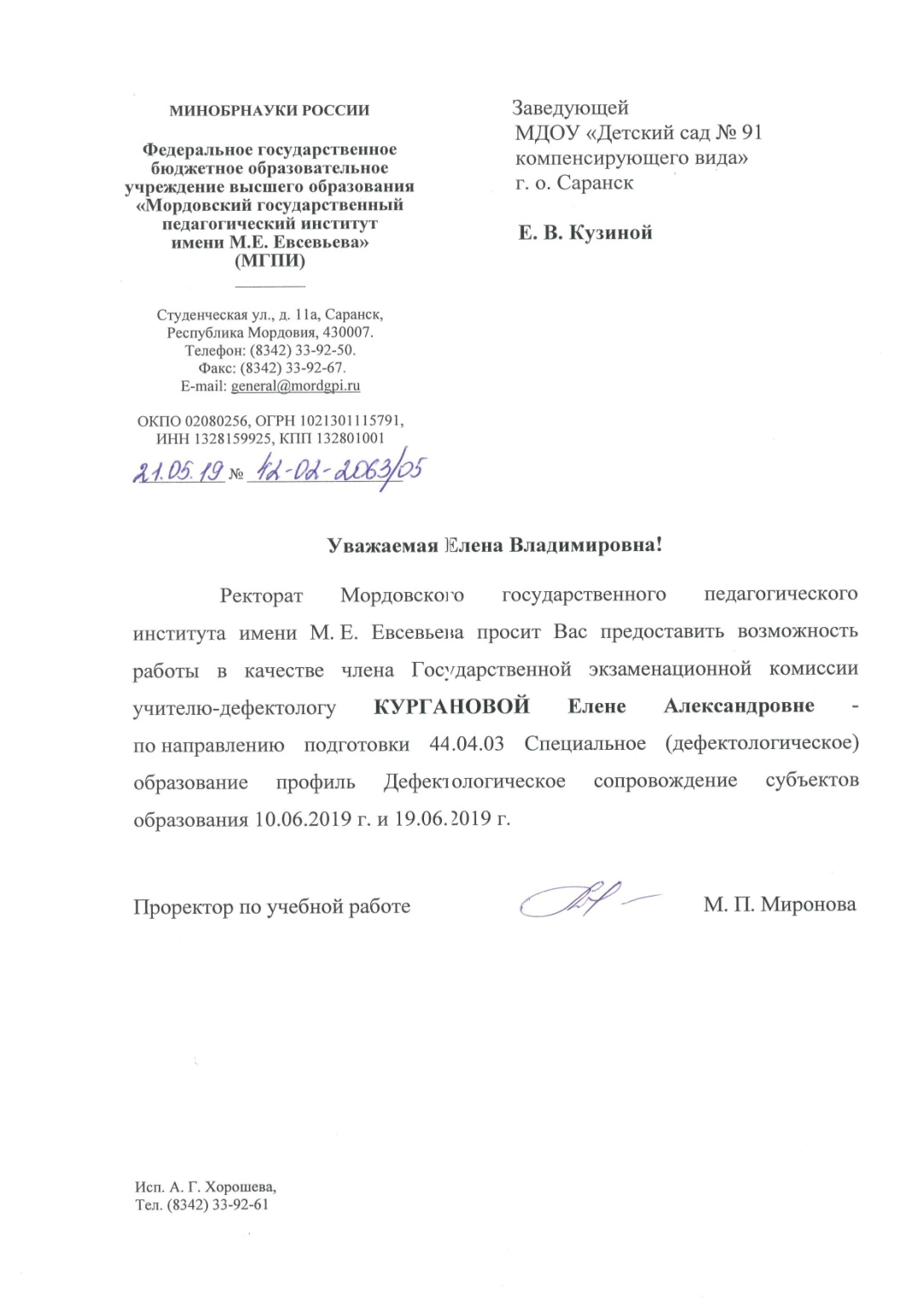 13. УЧАСТИЕ ПЕДАГОГА В ПРОФЕССИОНАЛЬНЫХ КОНКУРСАХинтернет –конкурс – 2республиканский конкурс – 1
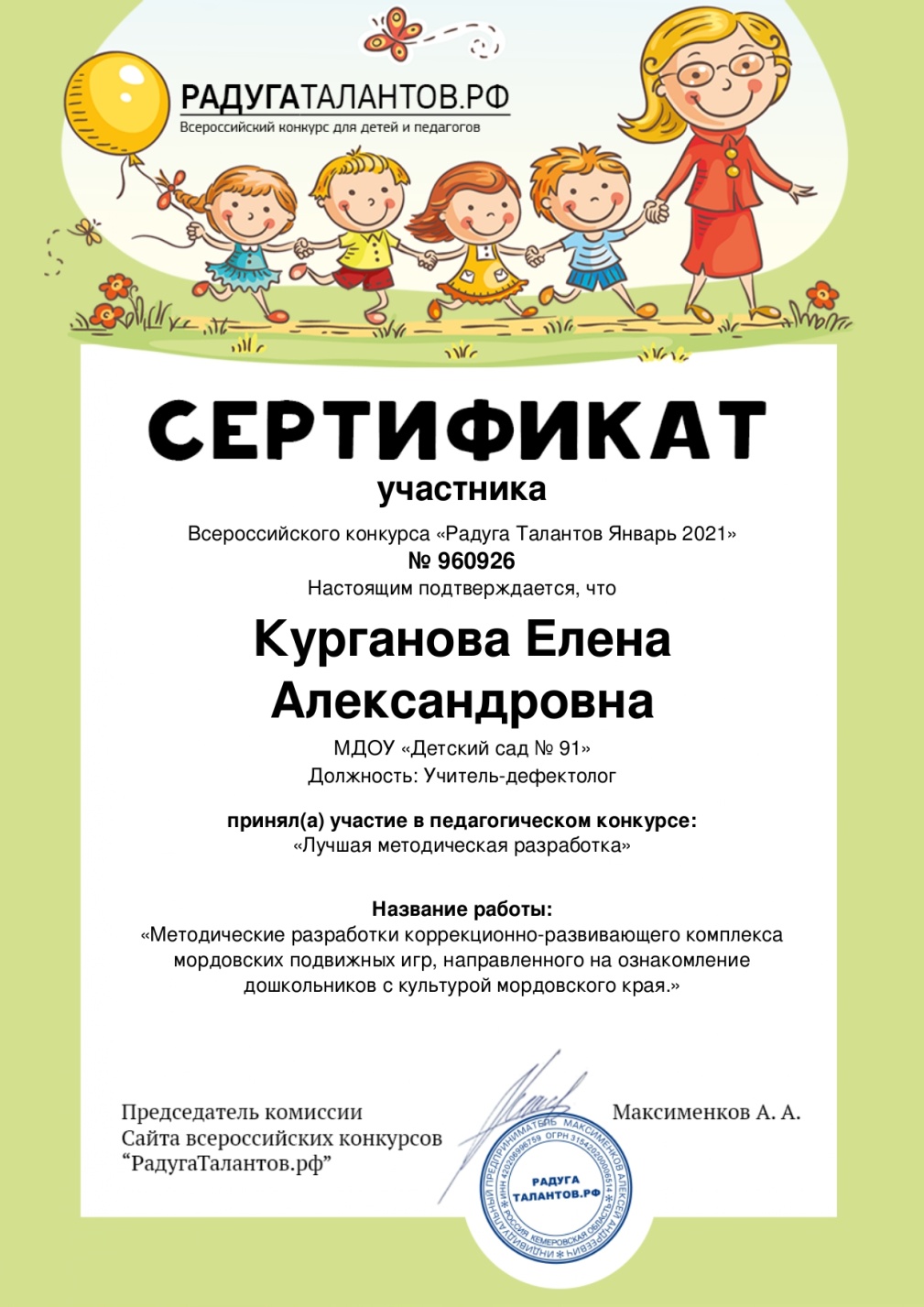 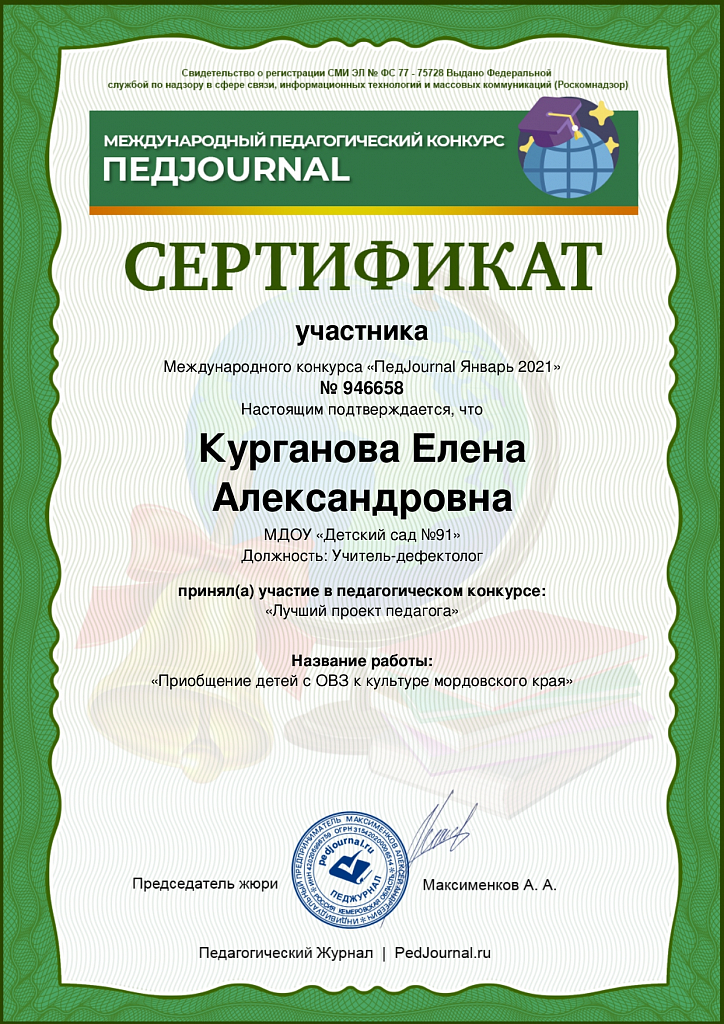 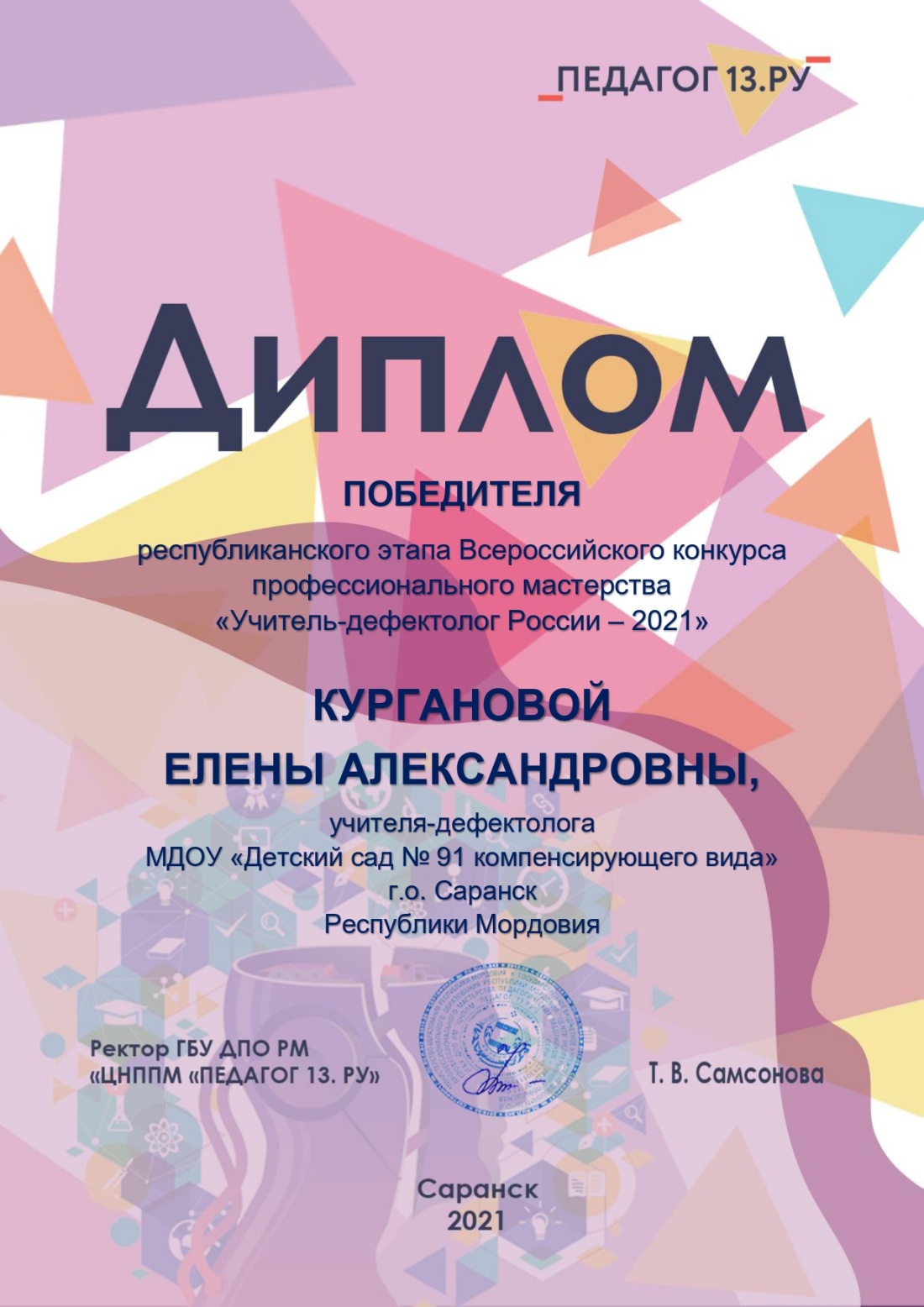 14. НАГРАДЫ И ПООЩРЕНИЯ
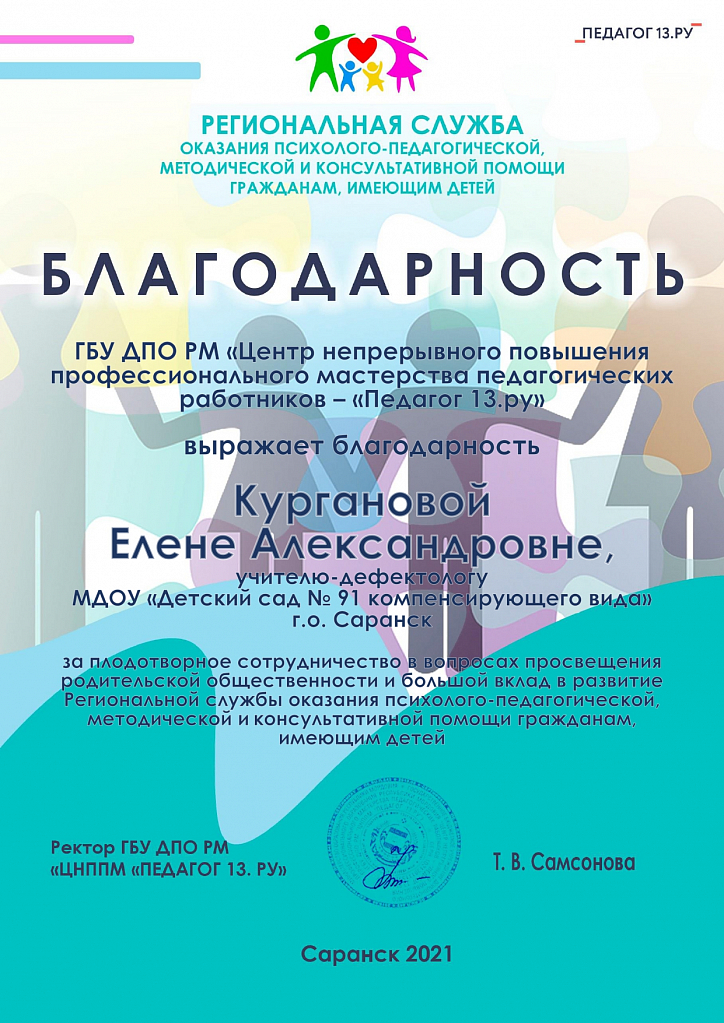 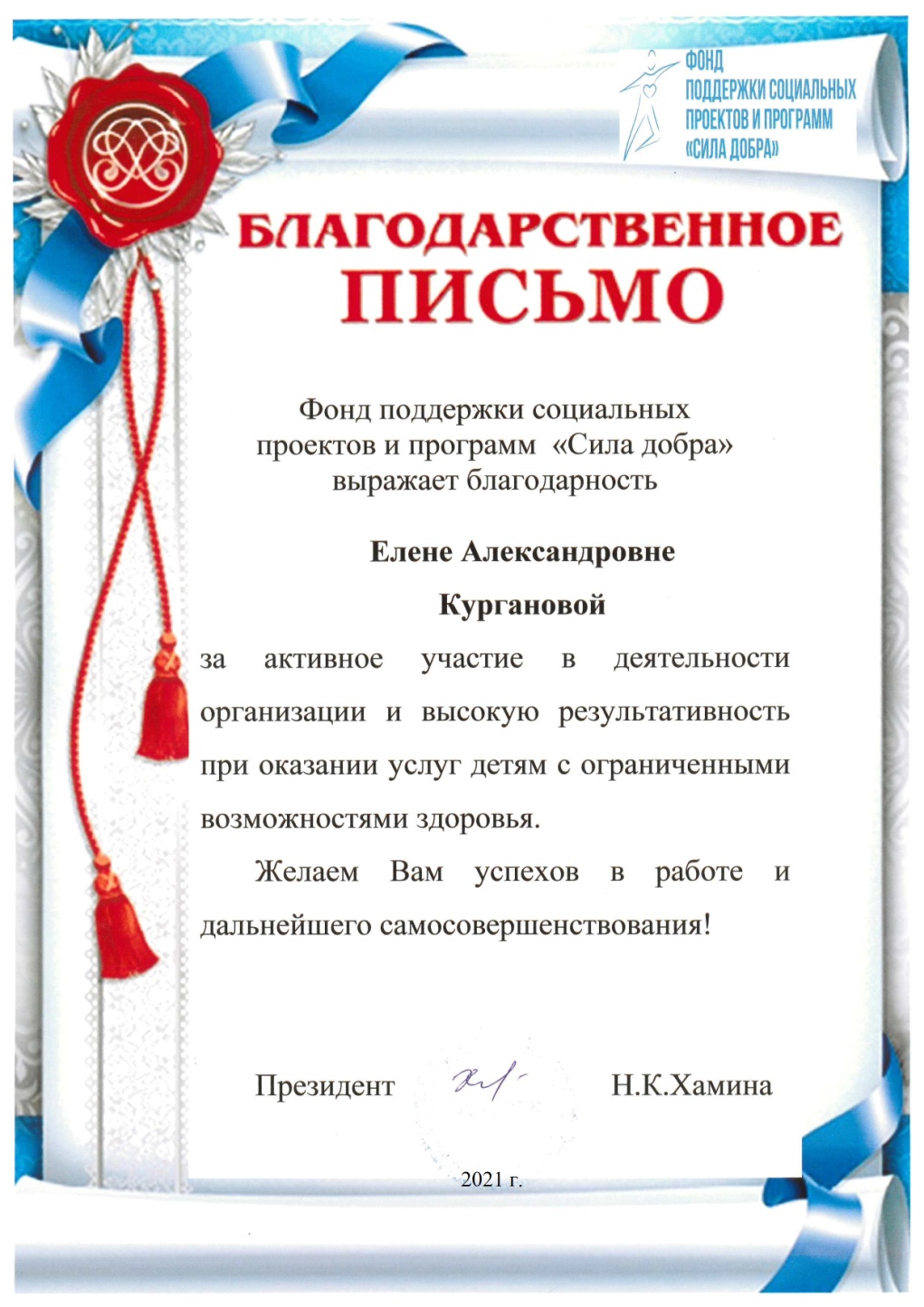